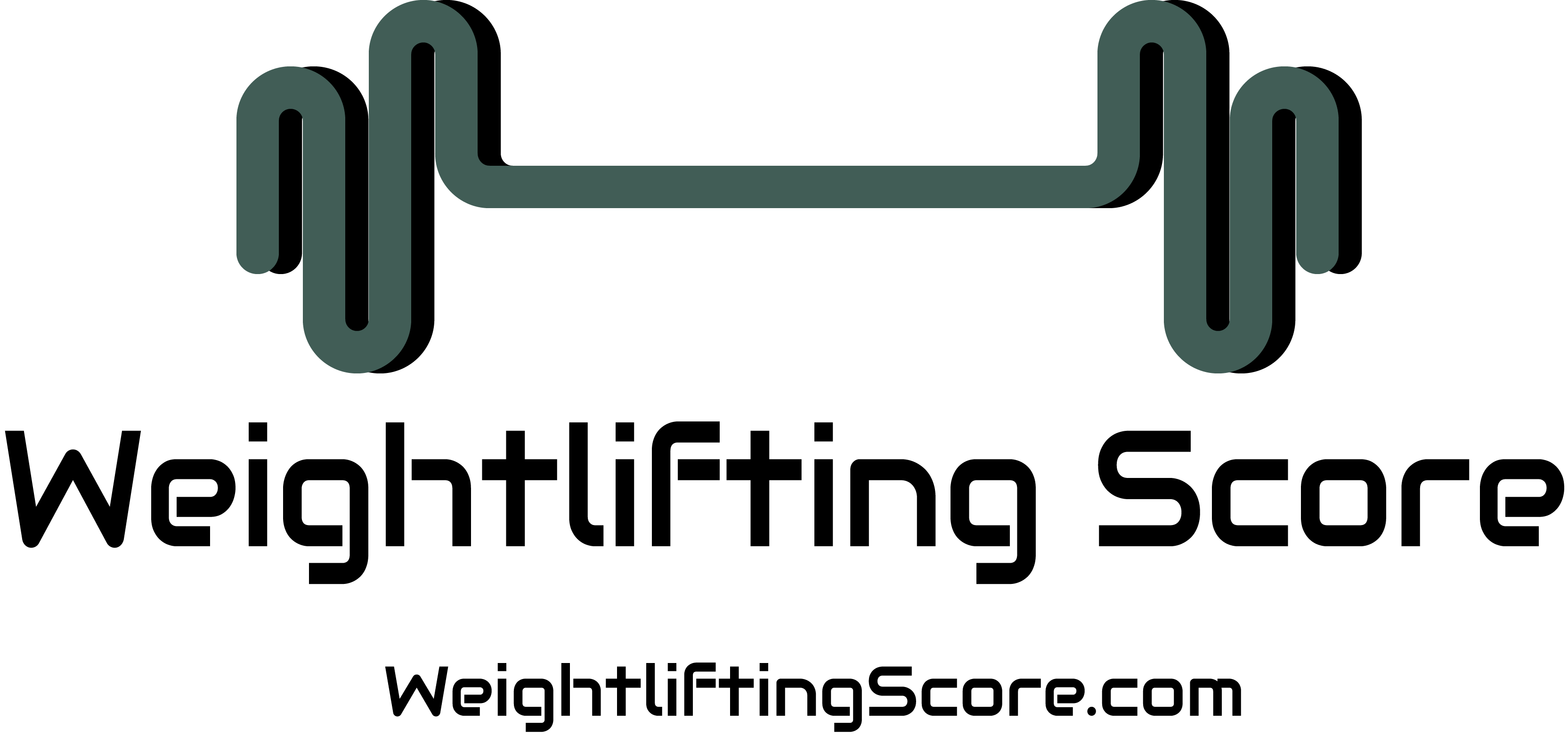 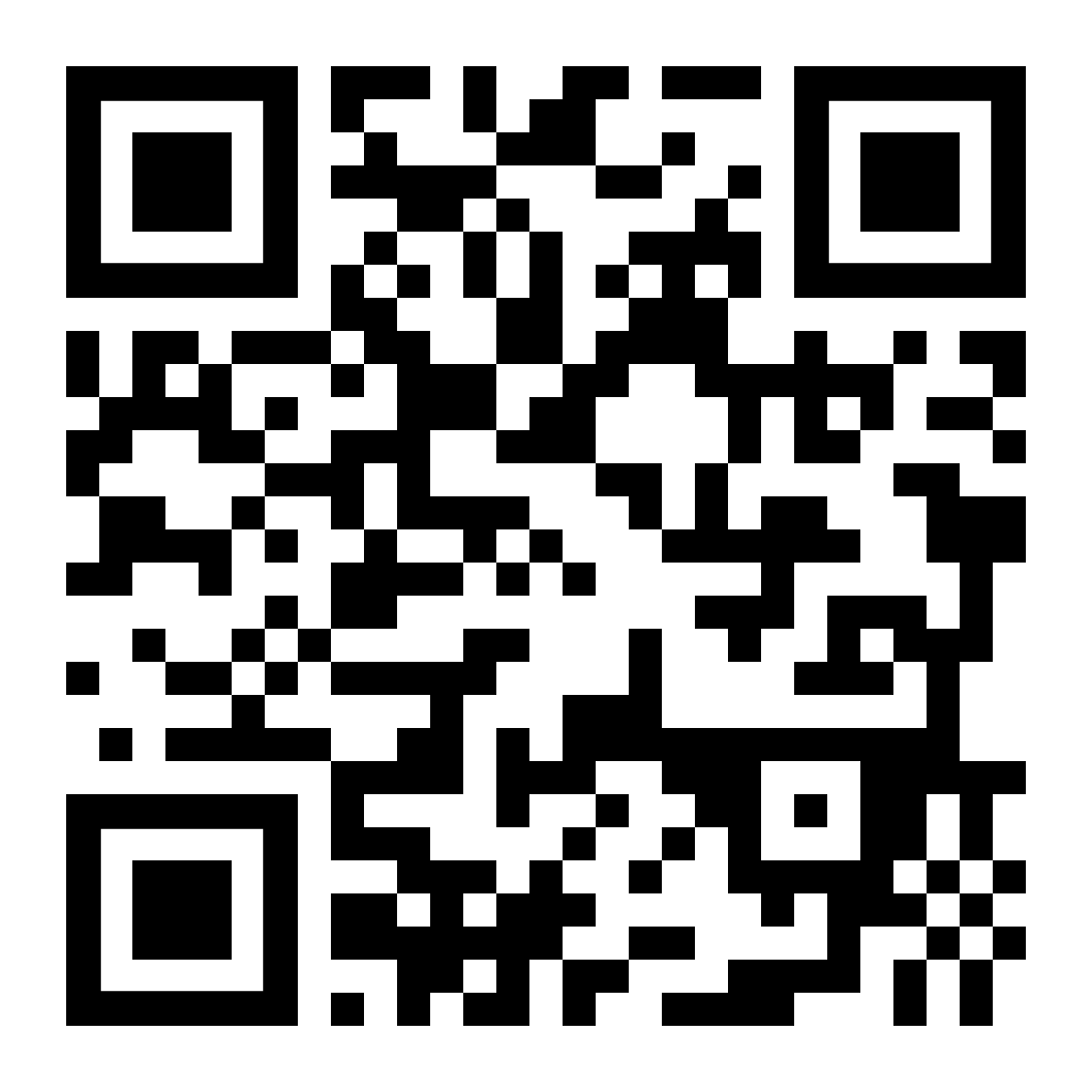 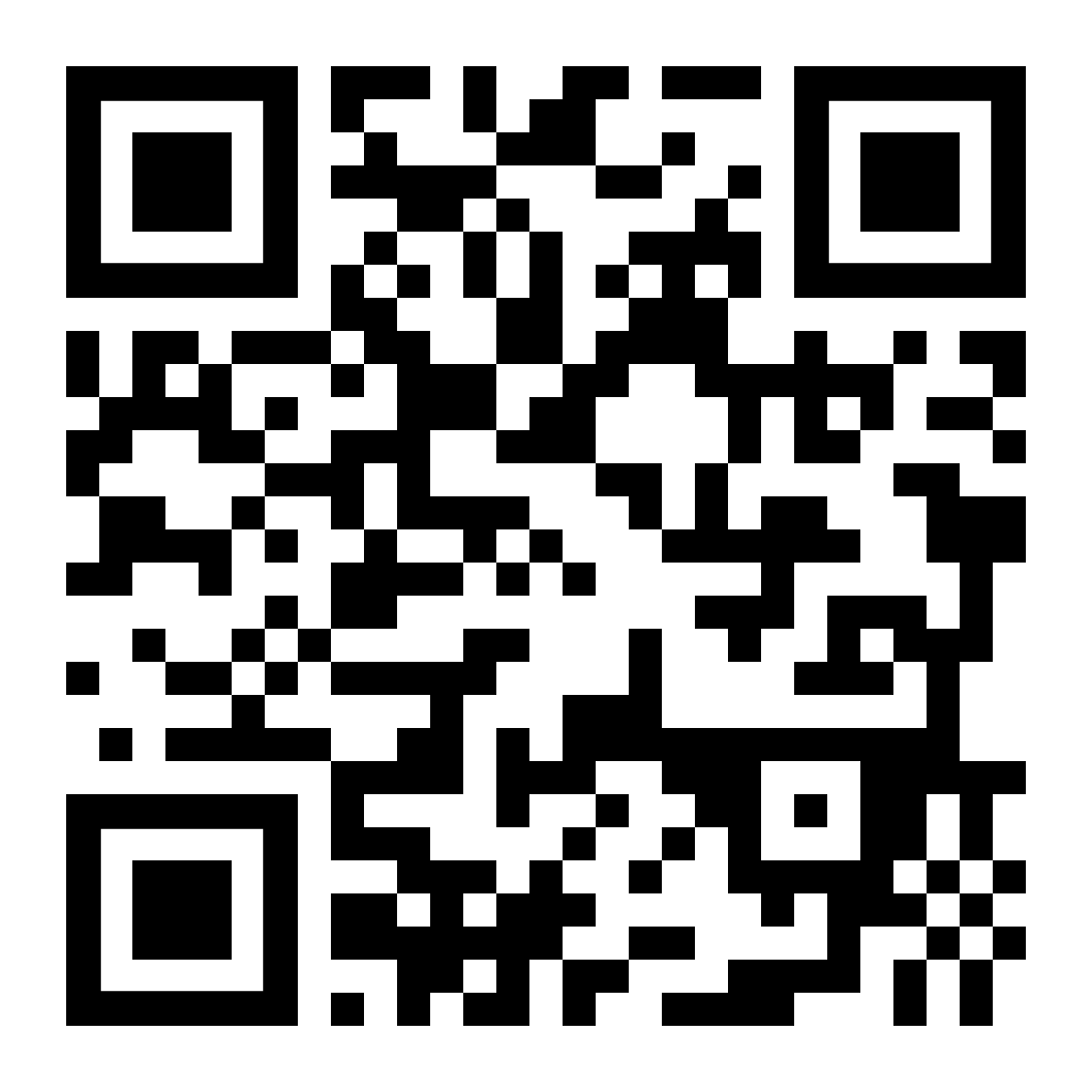 How to use Weightlifting Score
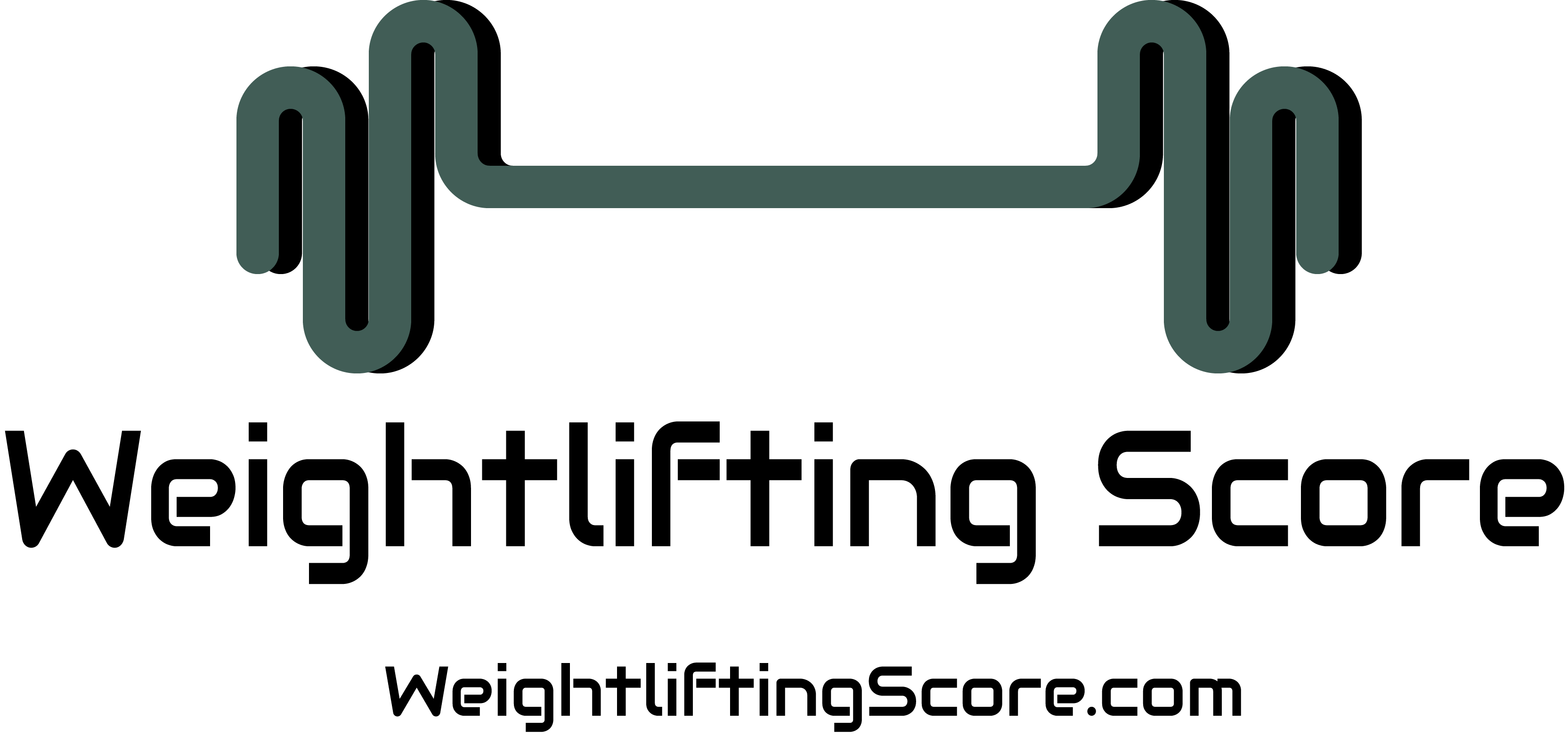 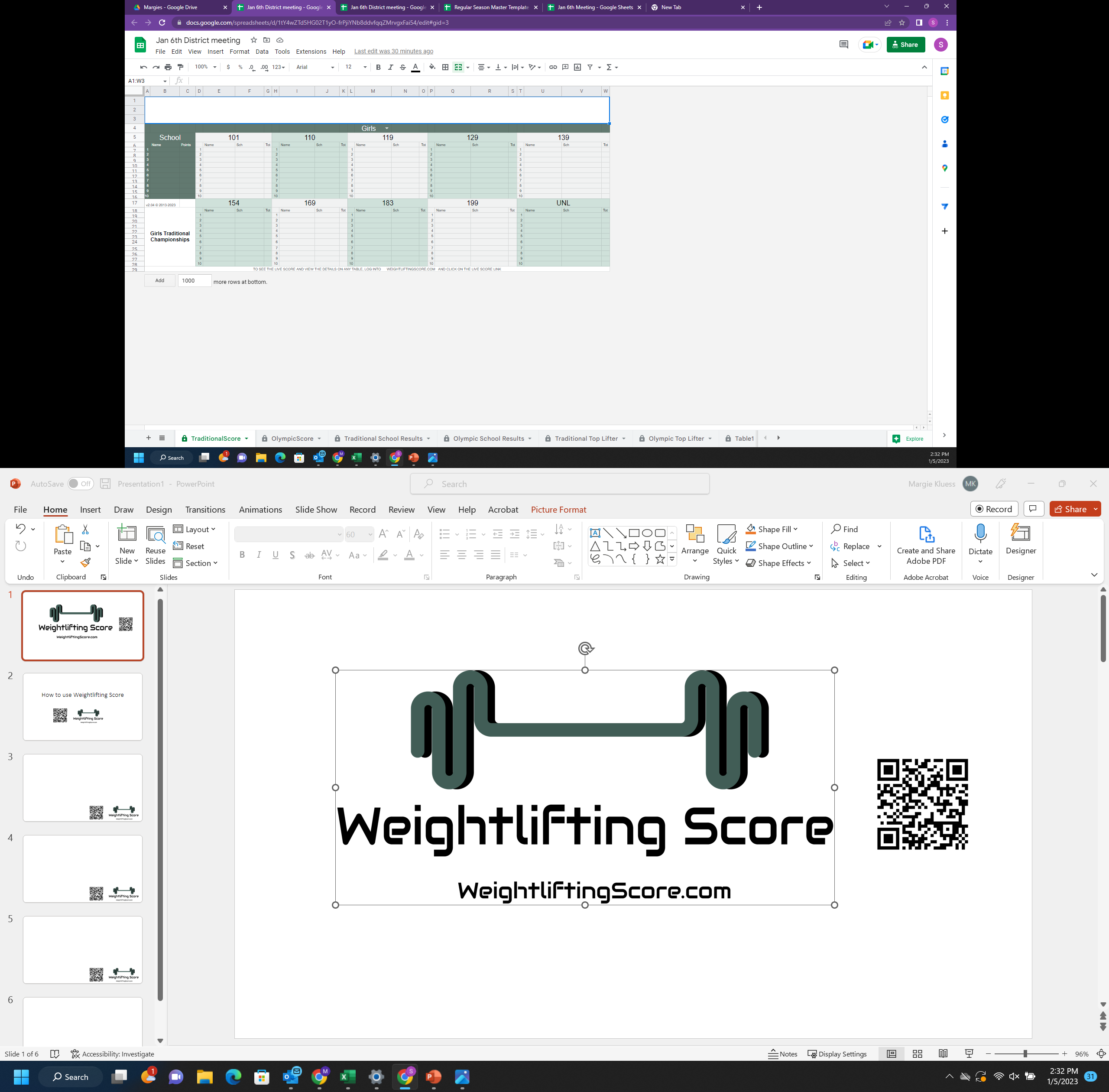 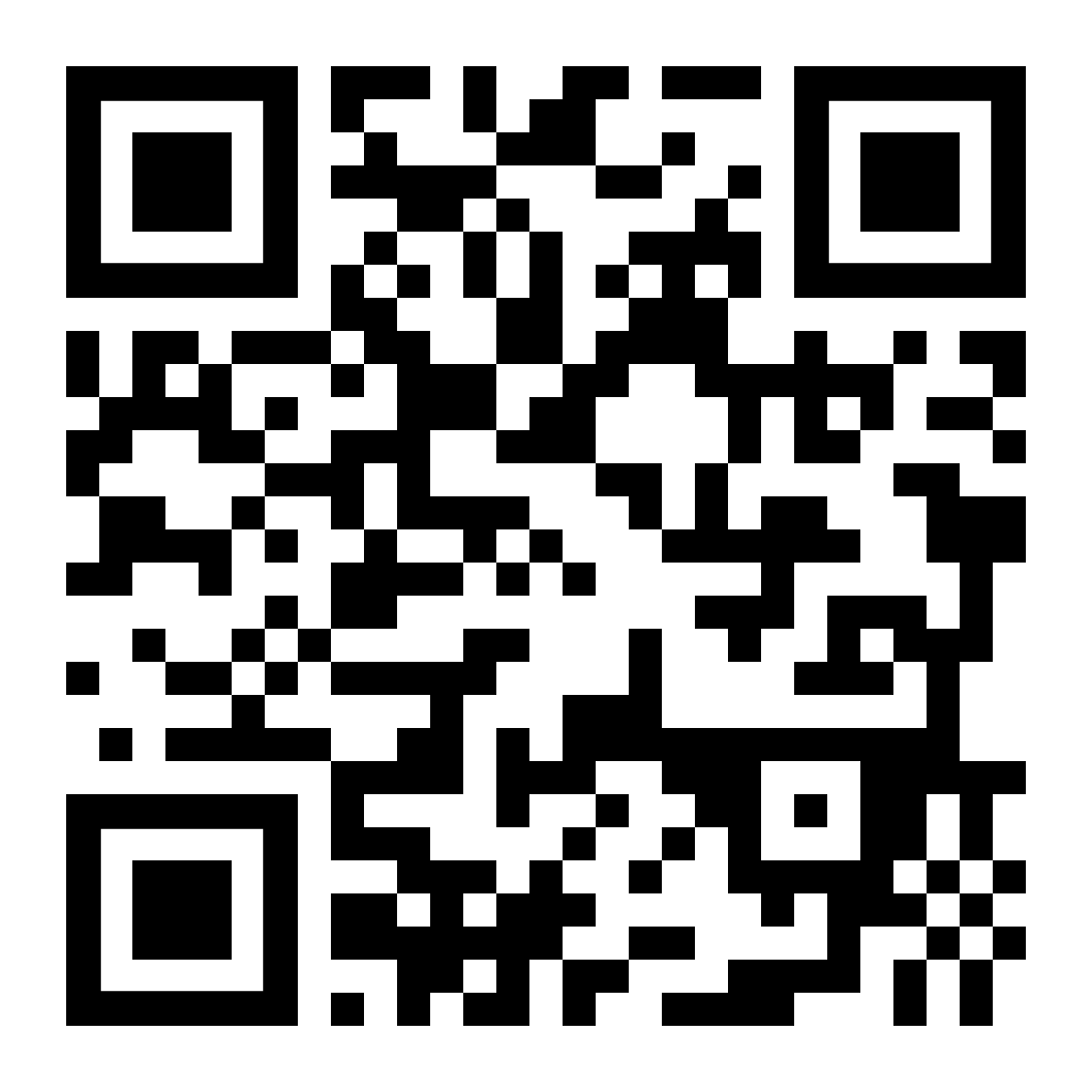 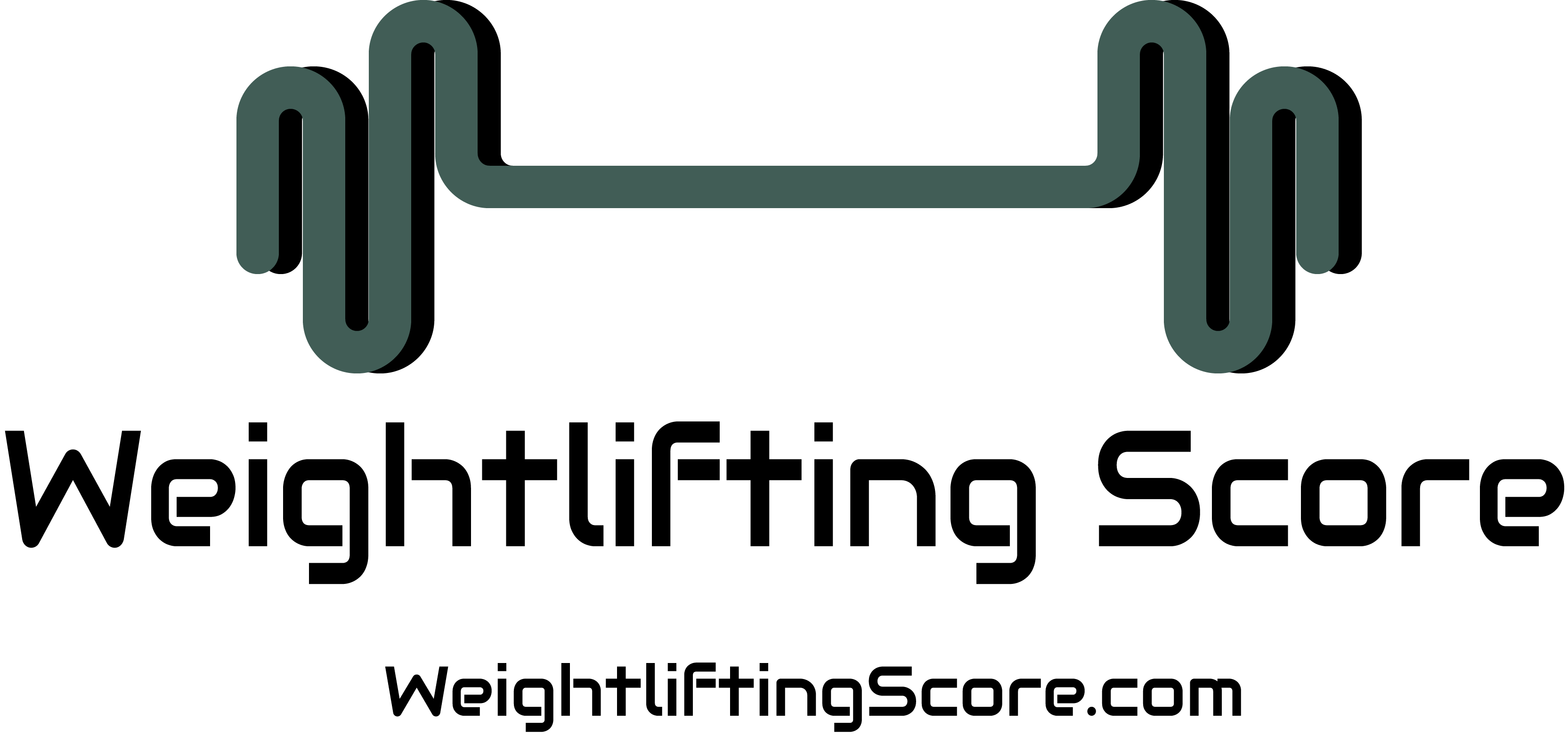 Linked to your GMAIL
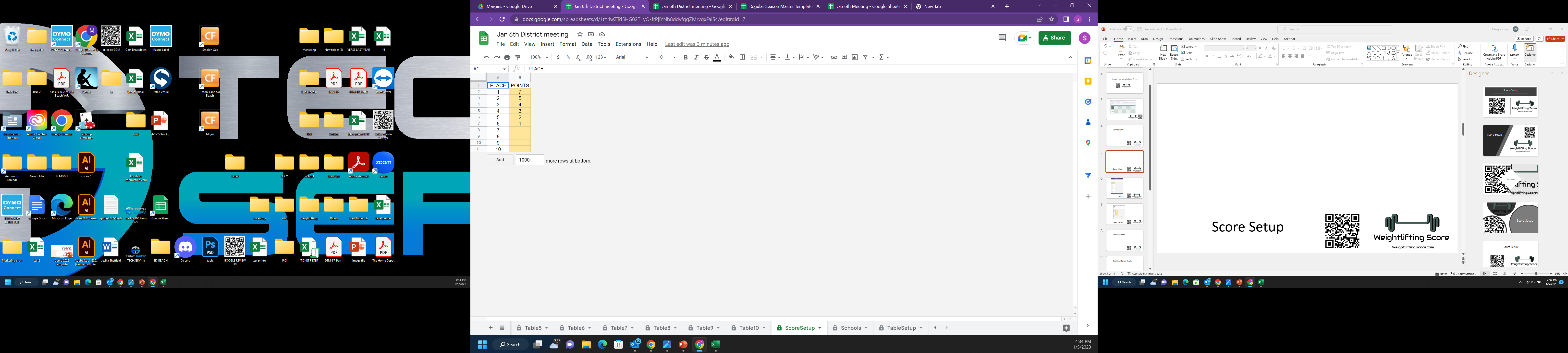 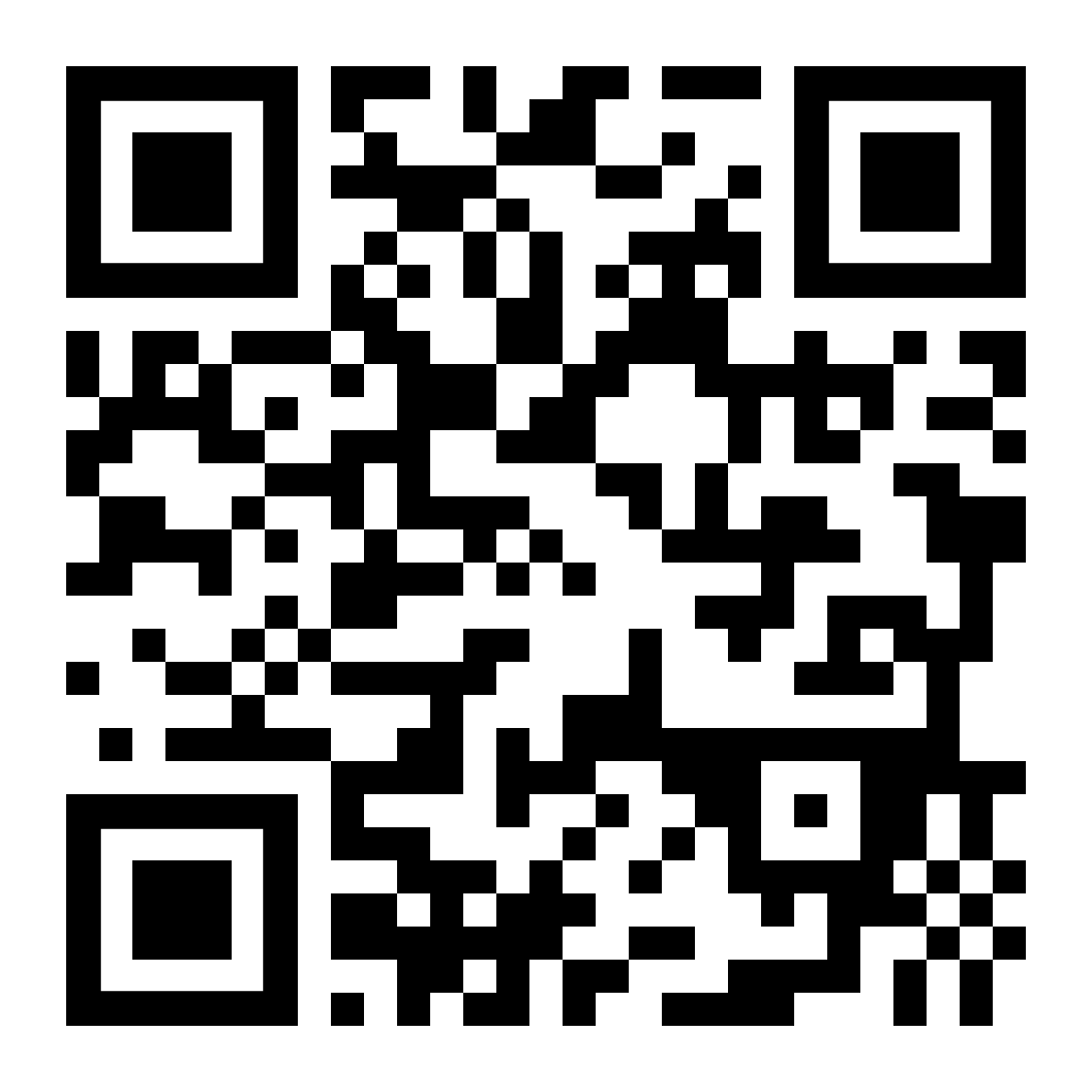 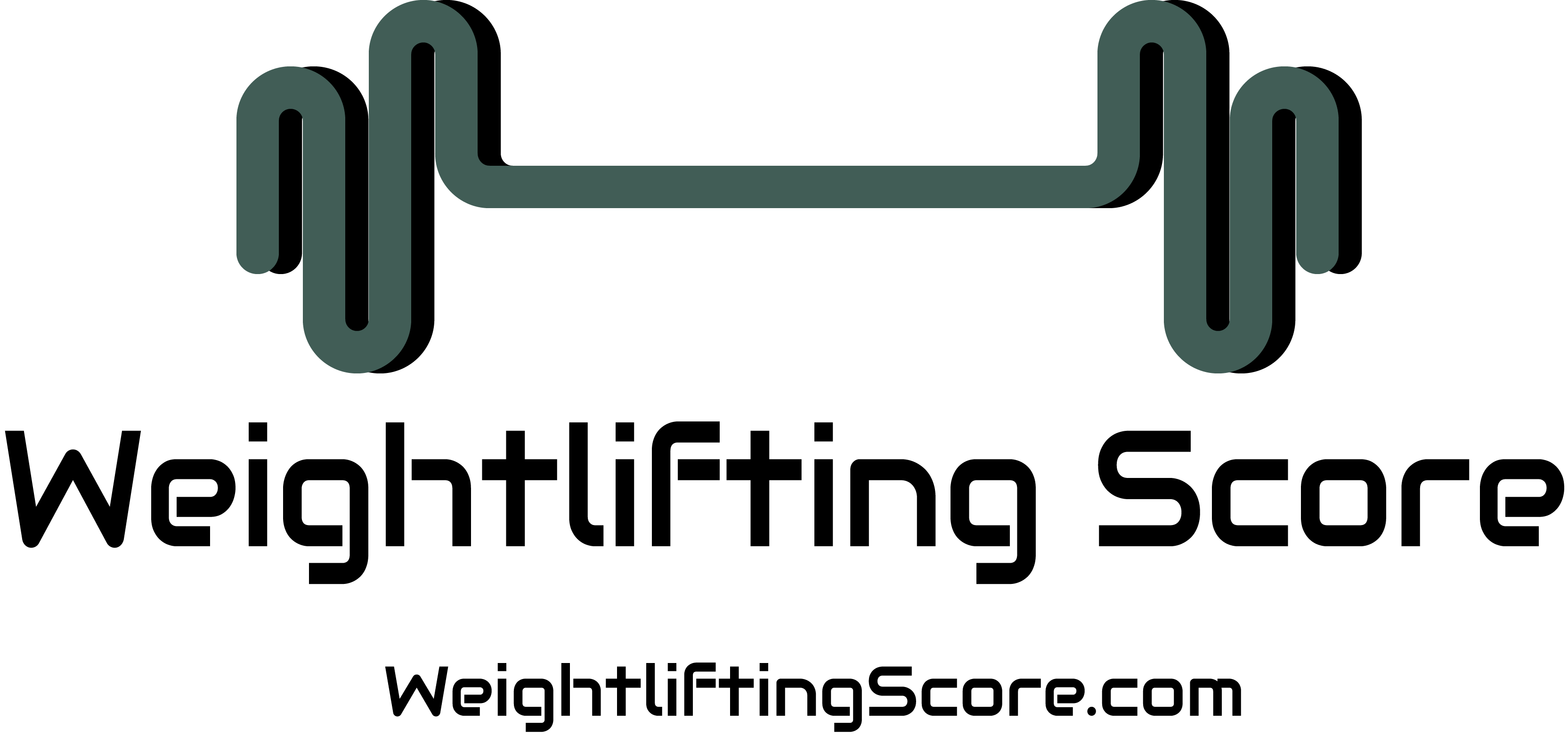 Score Setup
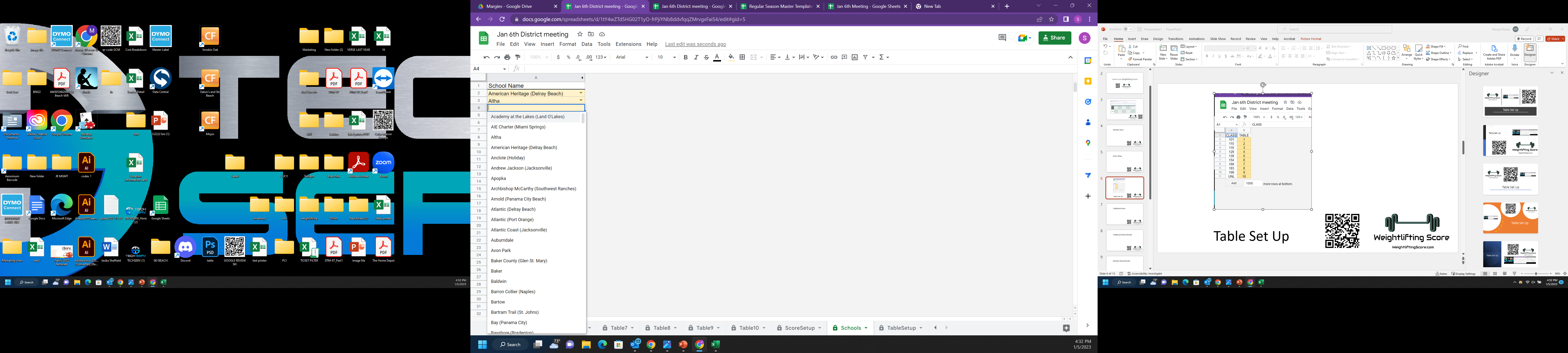 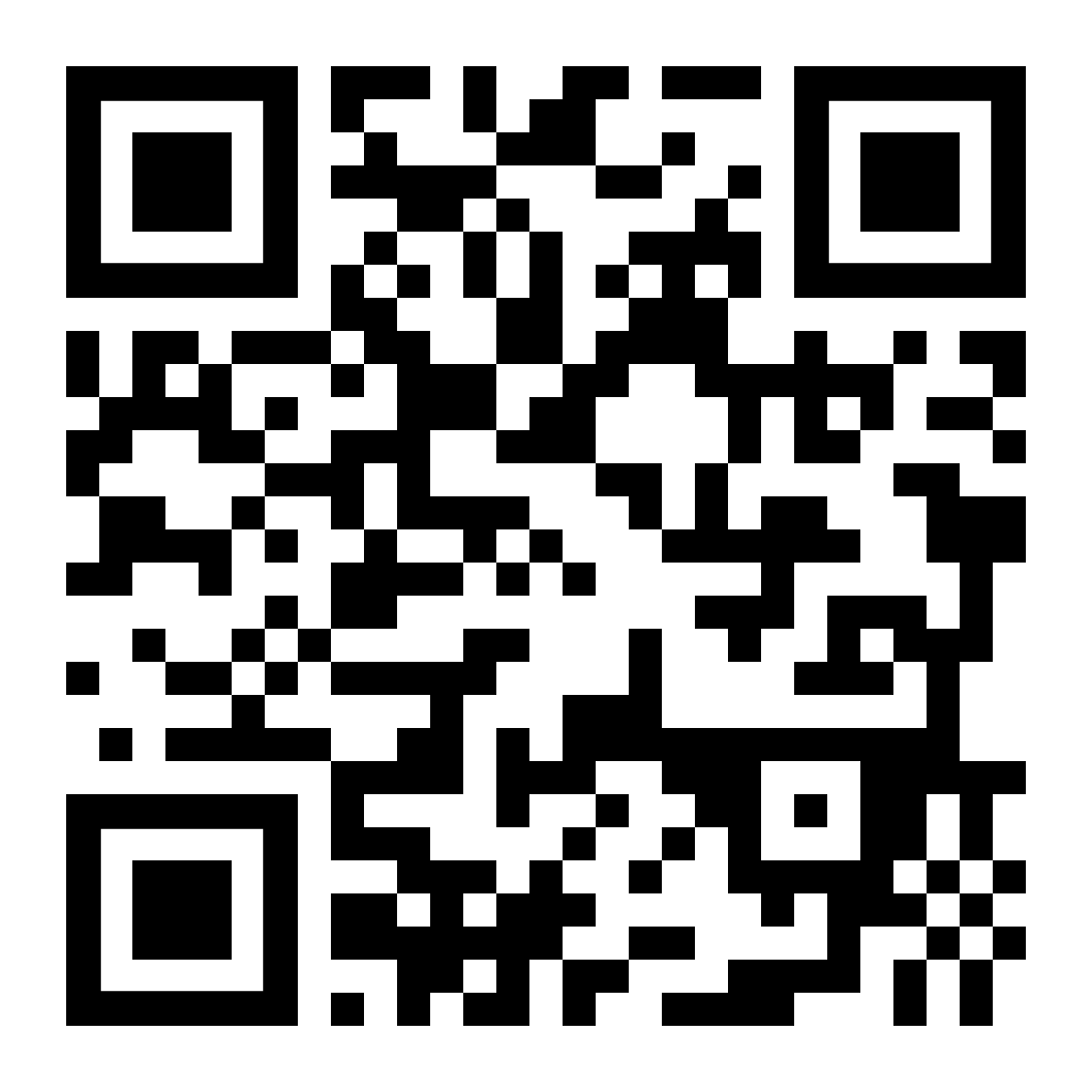 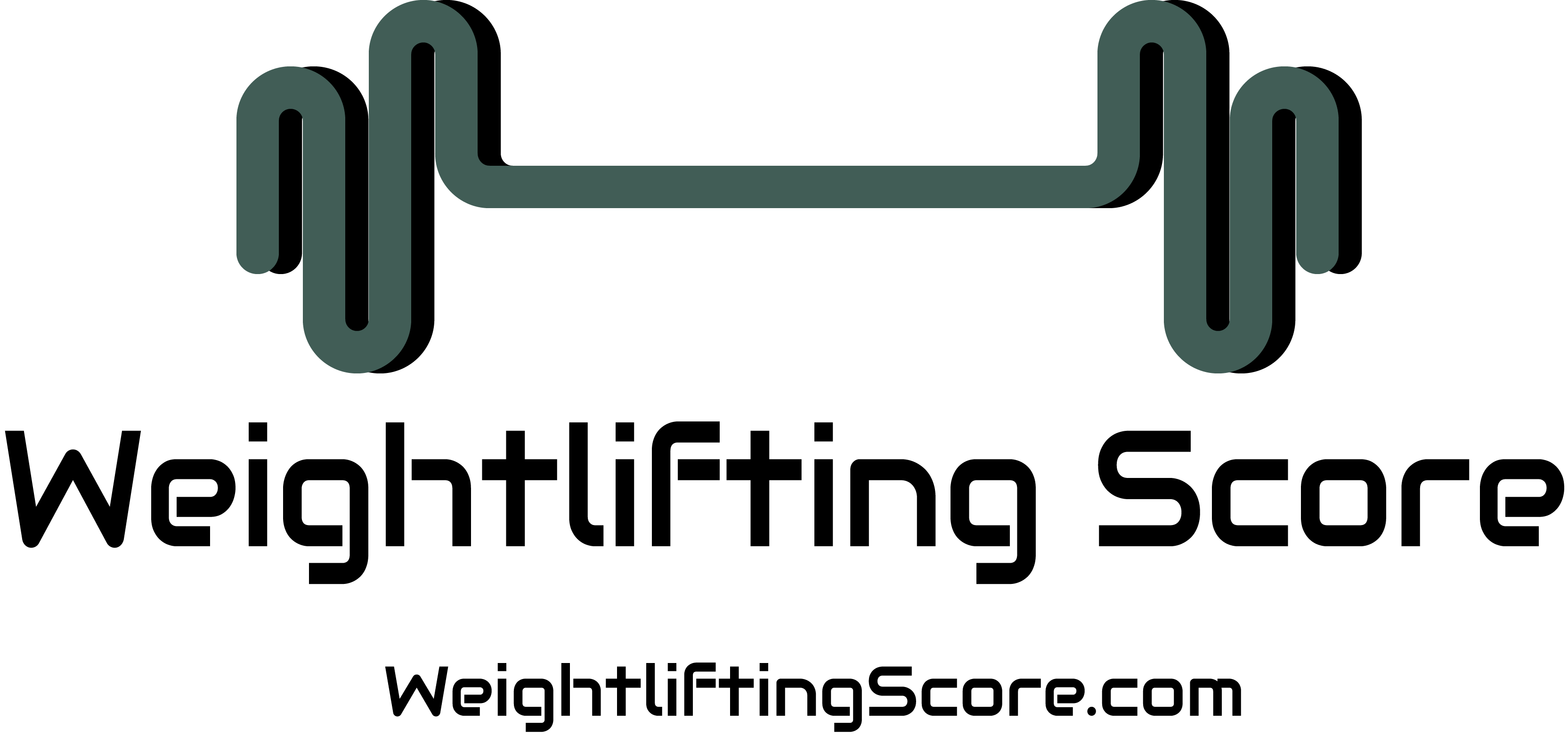 Schools
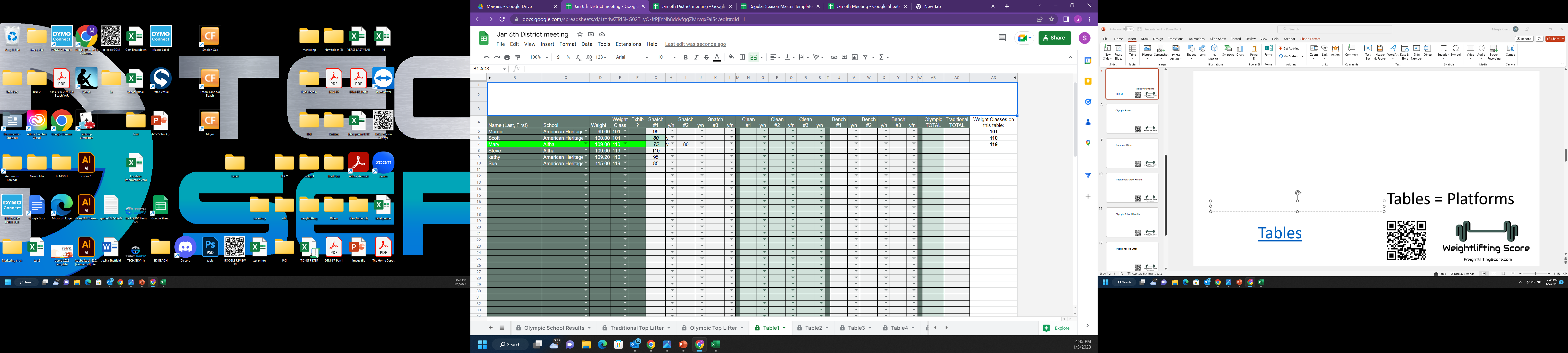 Tables
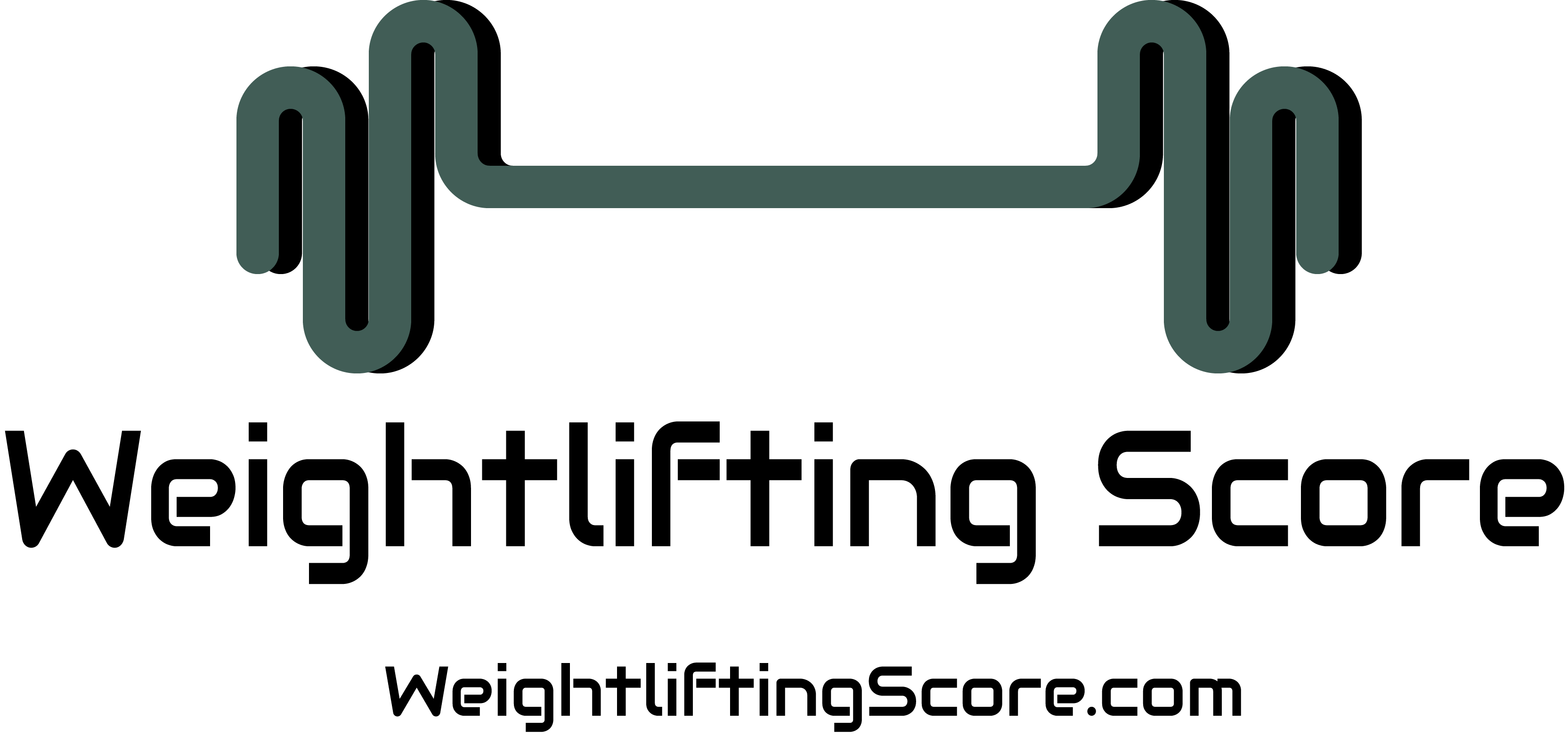 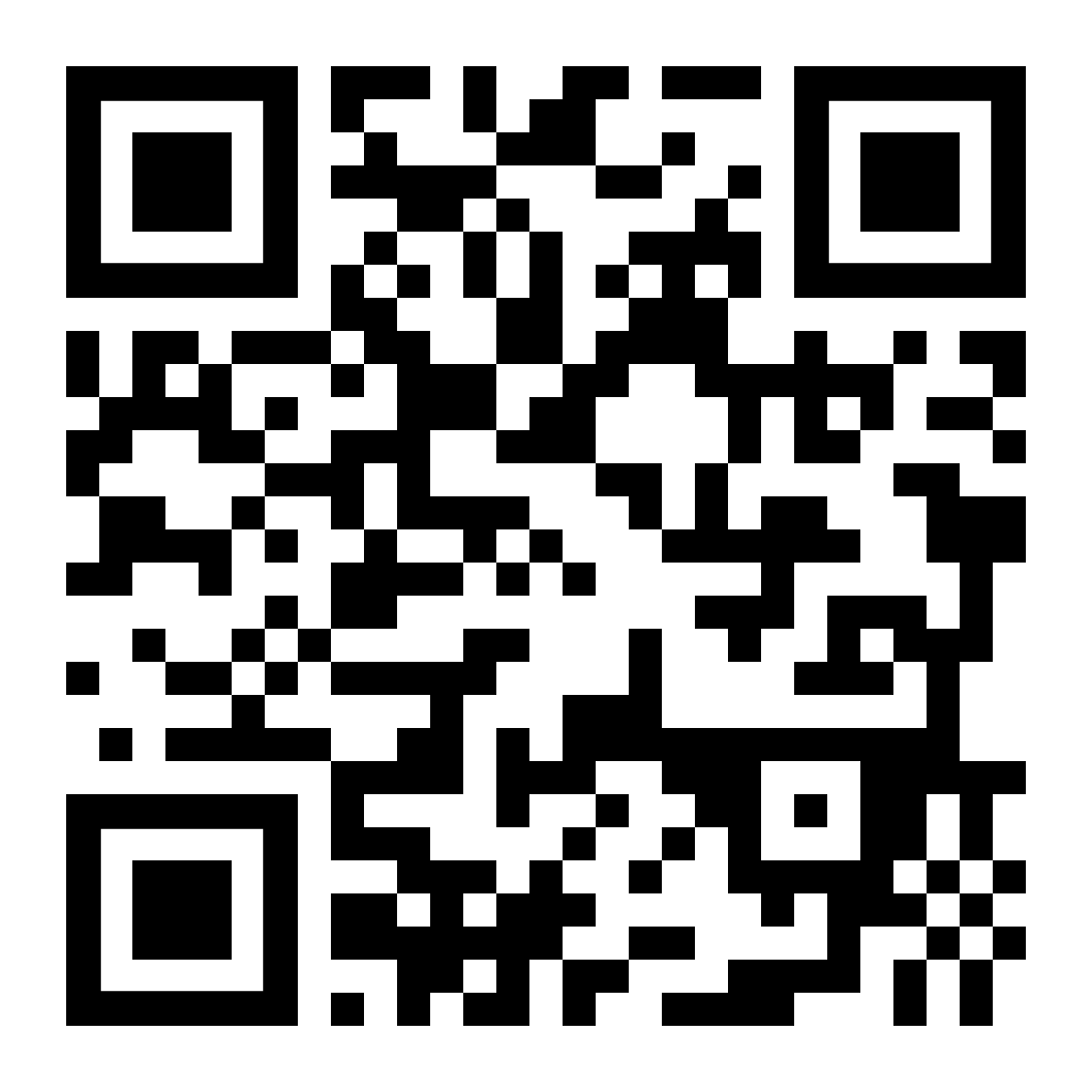 Tables = Platforms
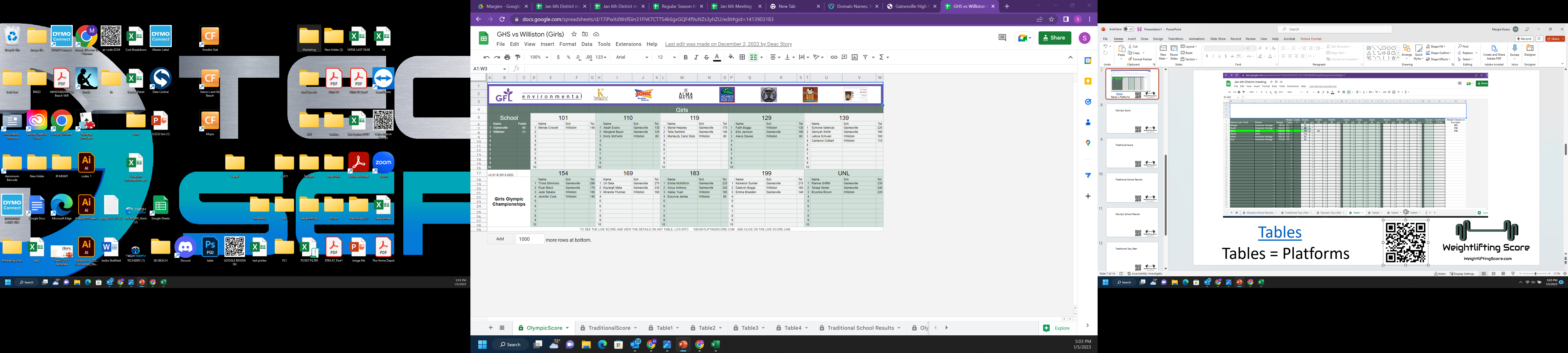 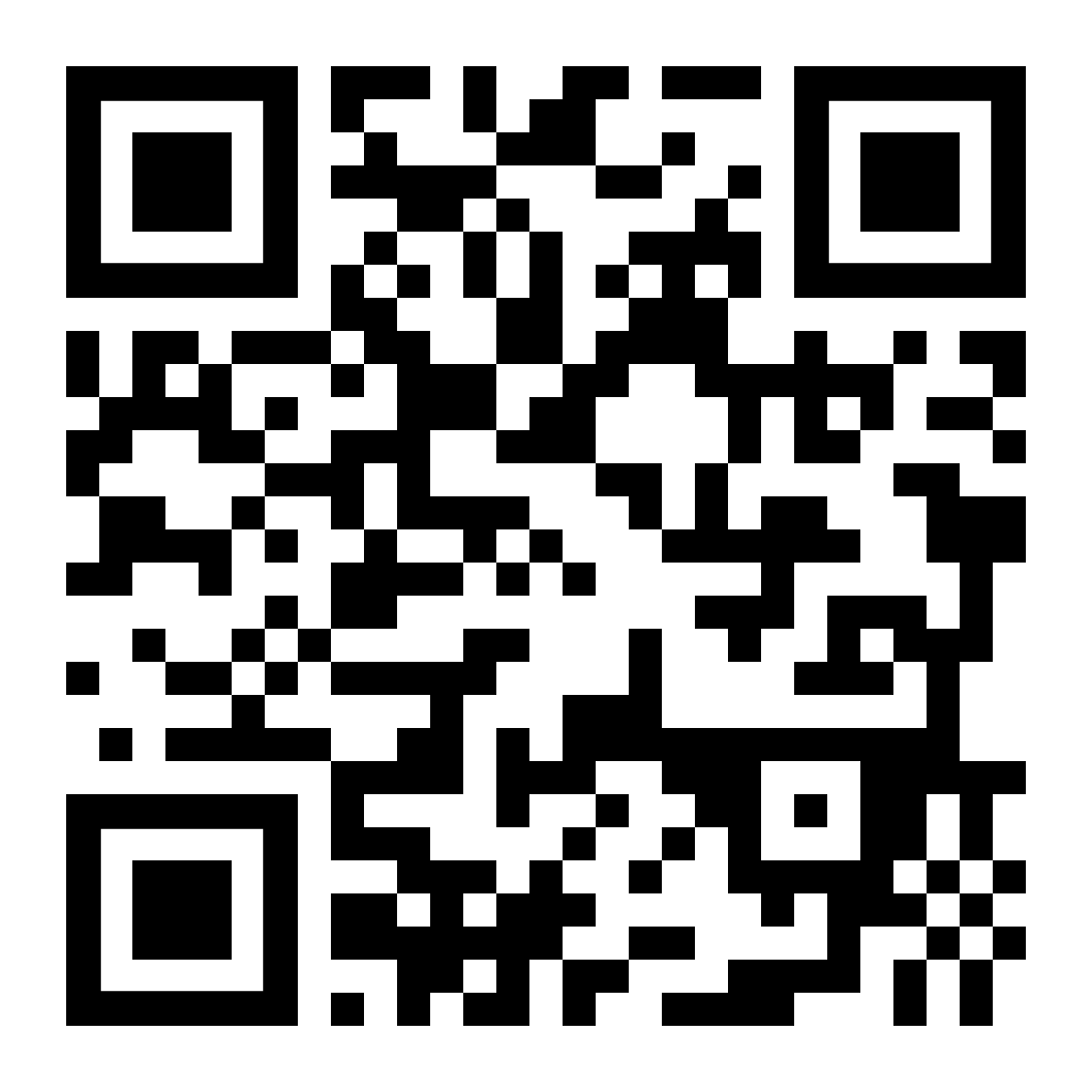 Olympic Score
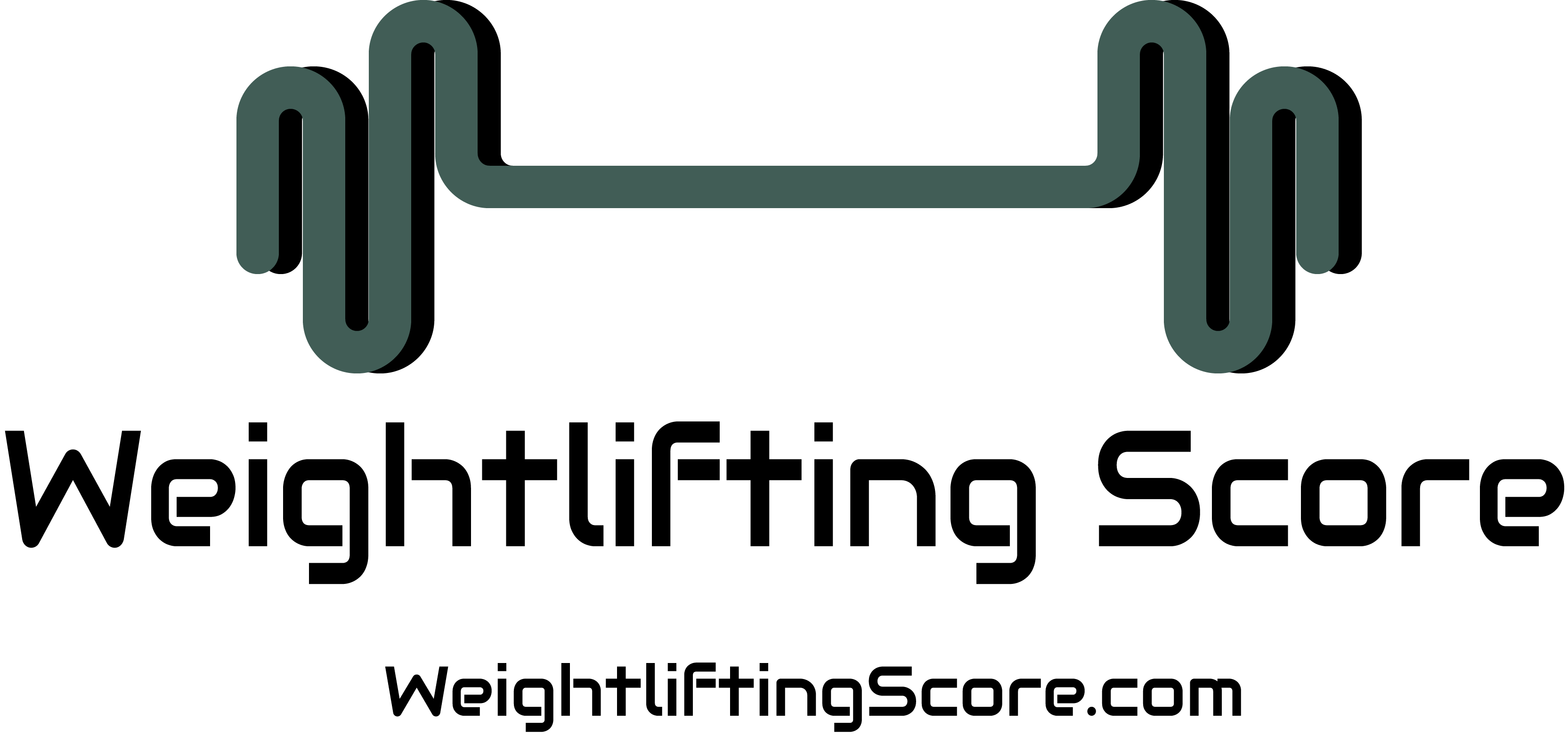 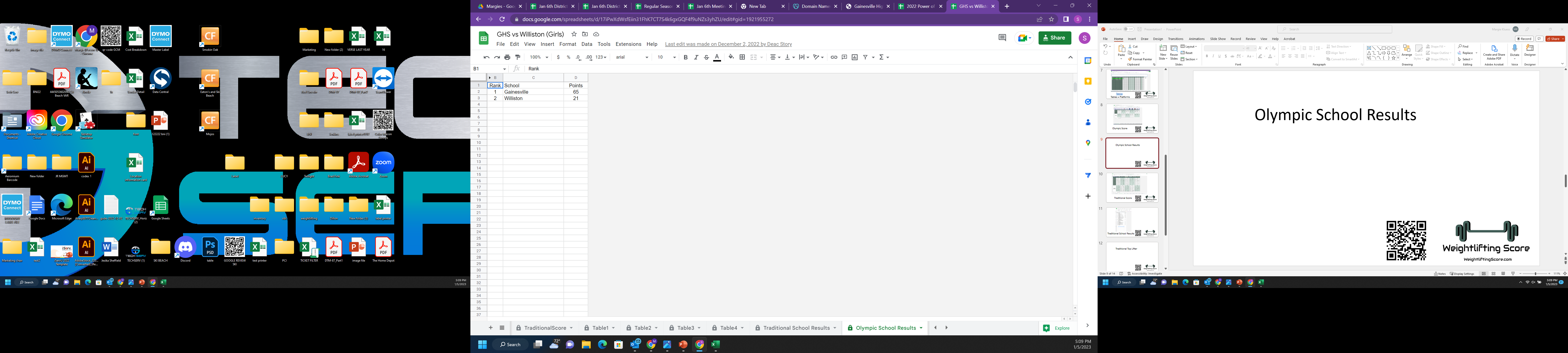 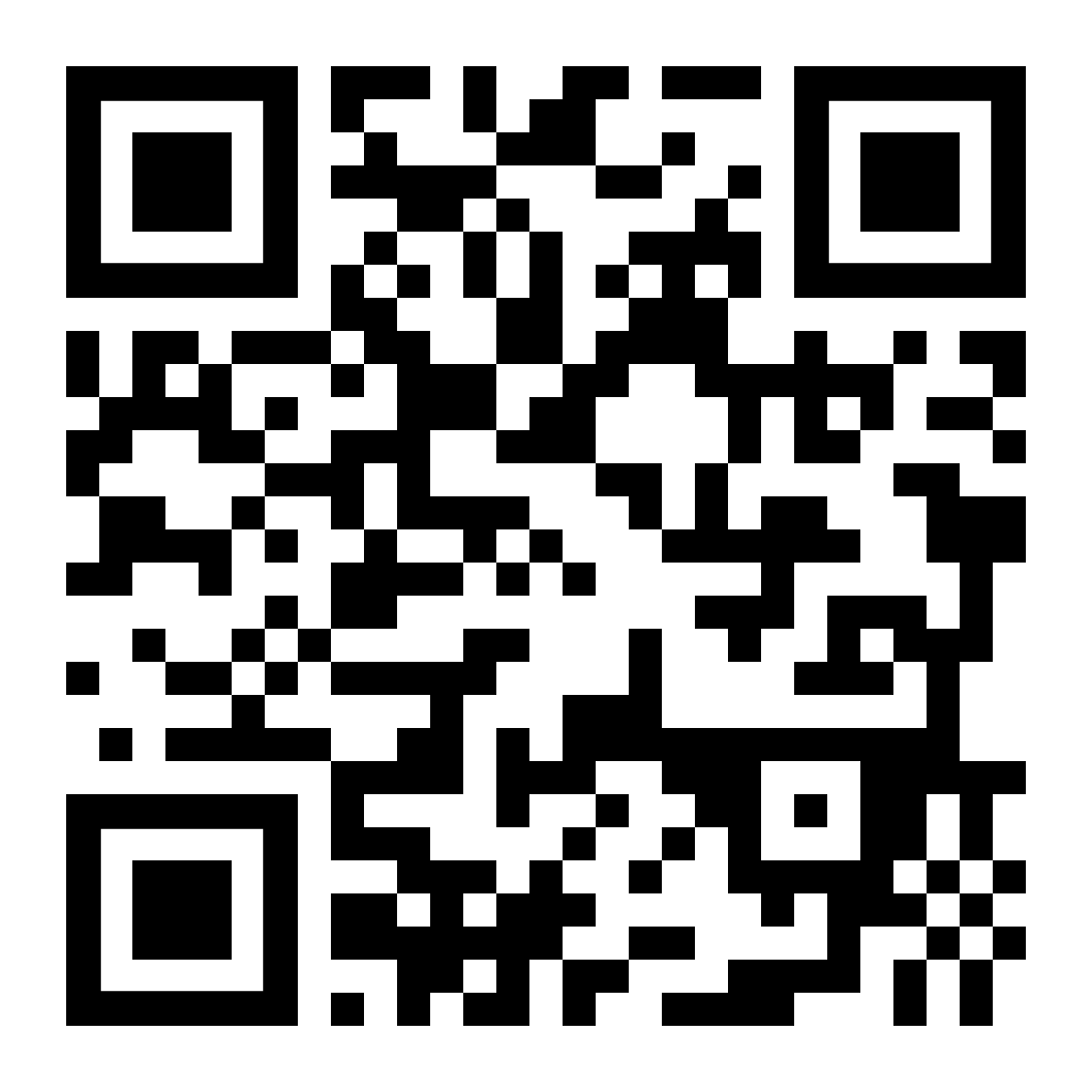 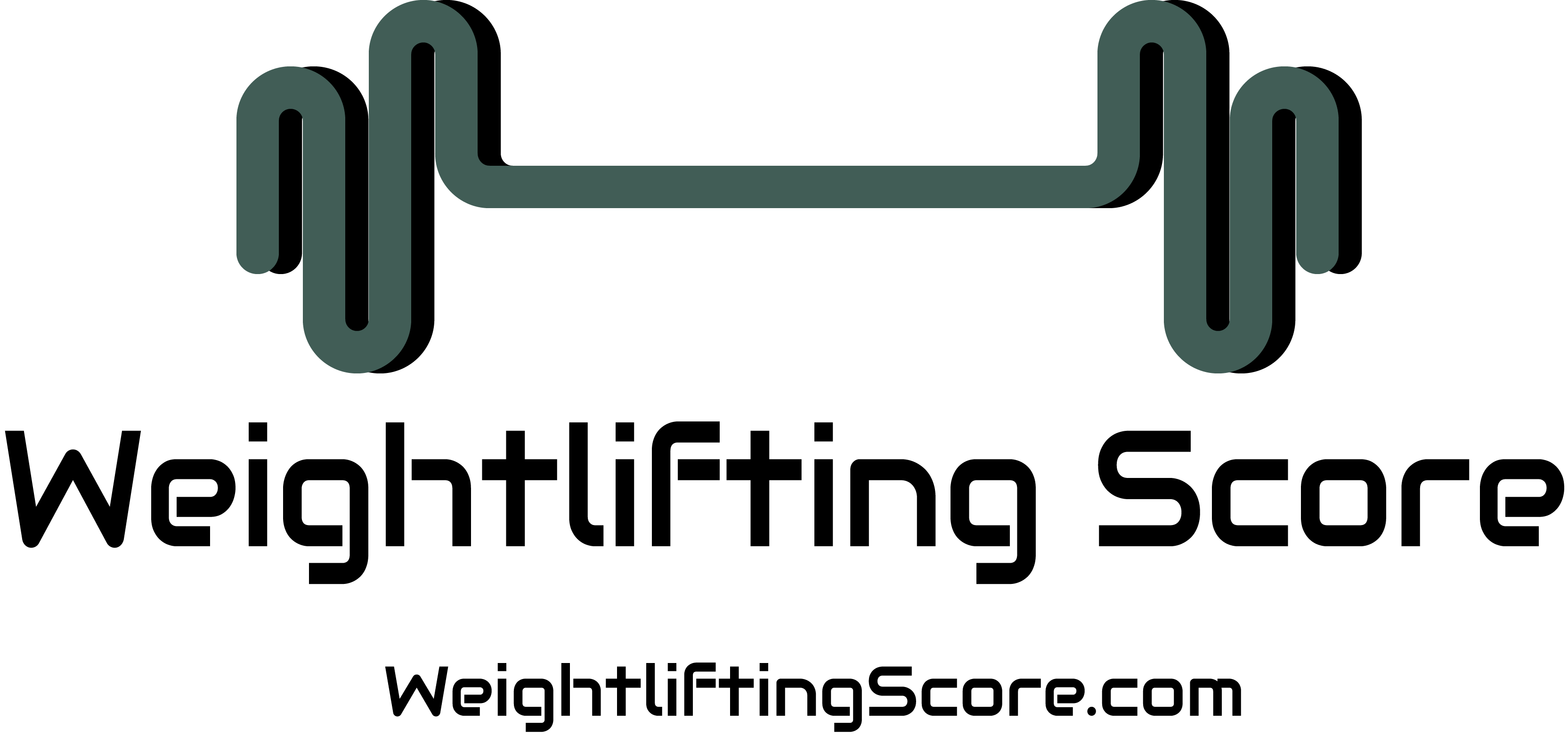 Olympic School Results
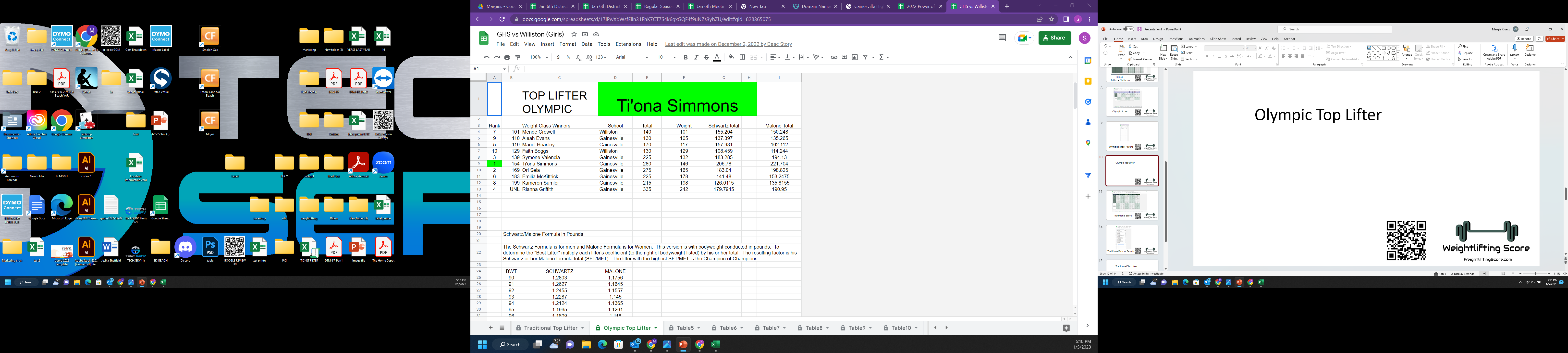 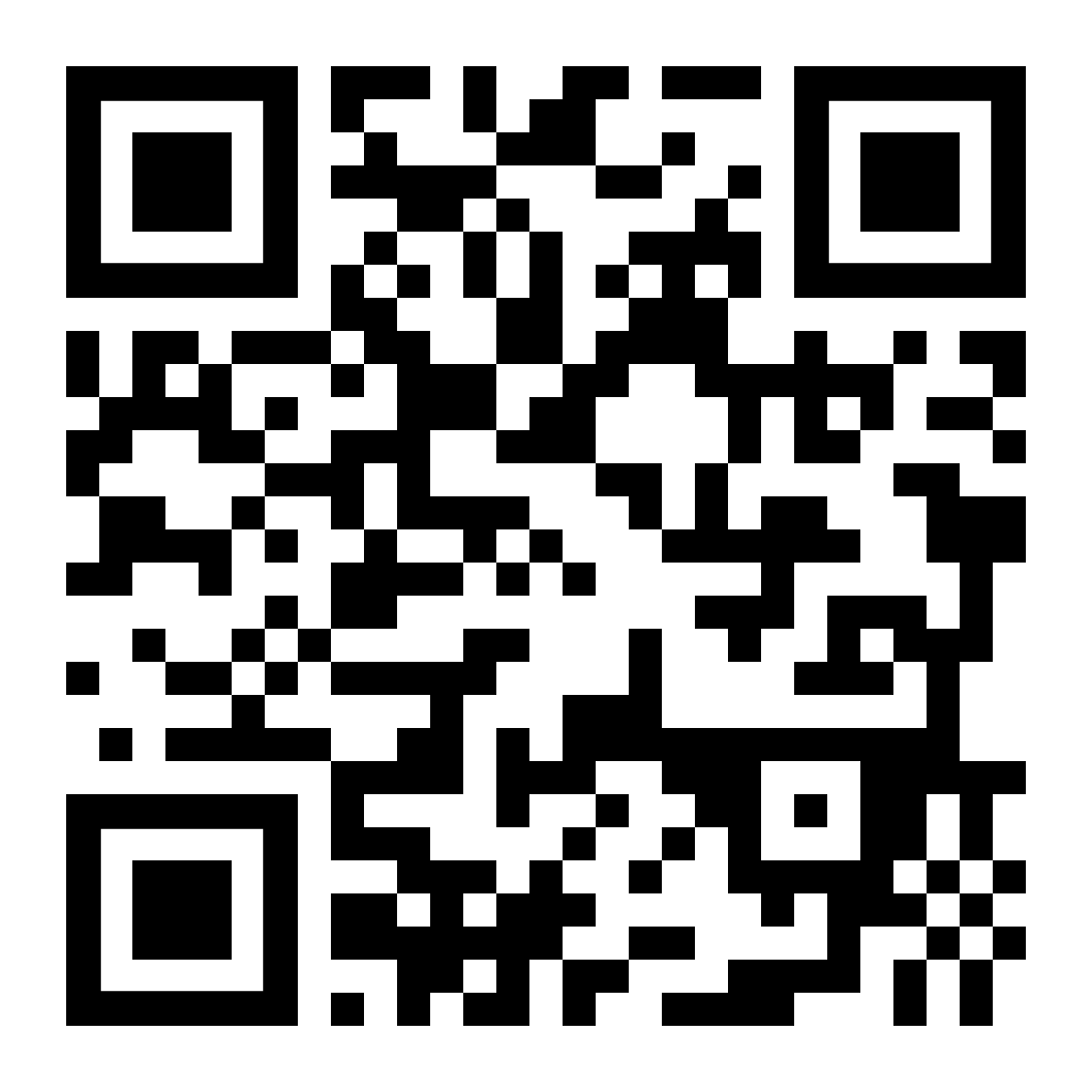 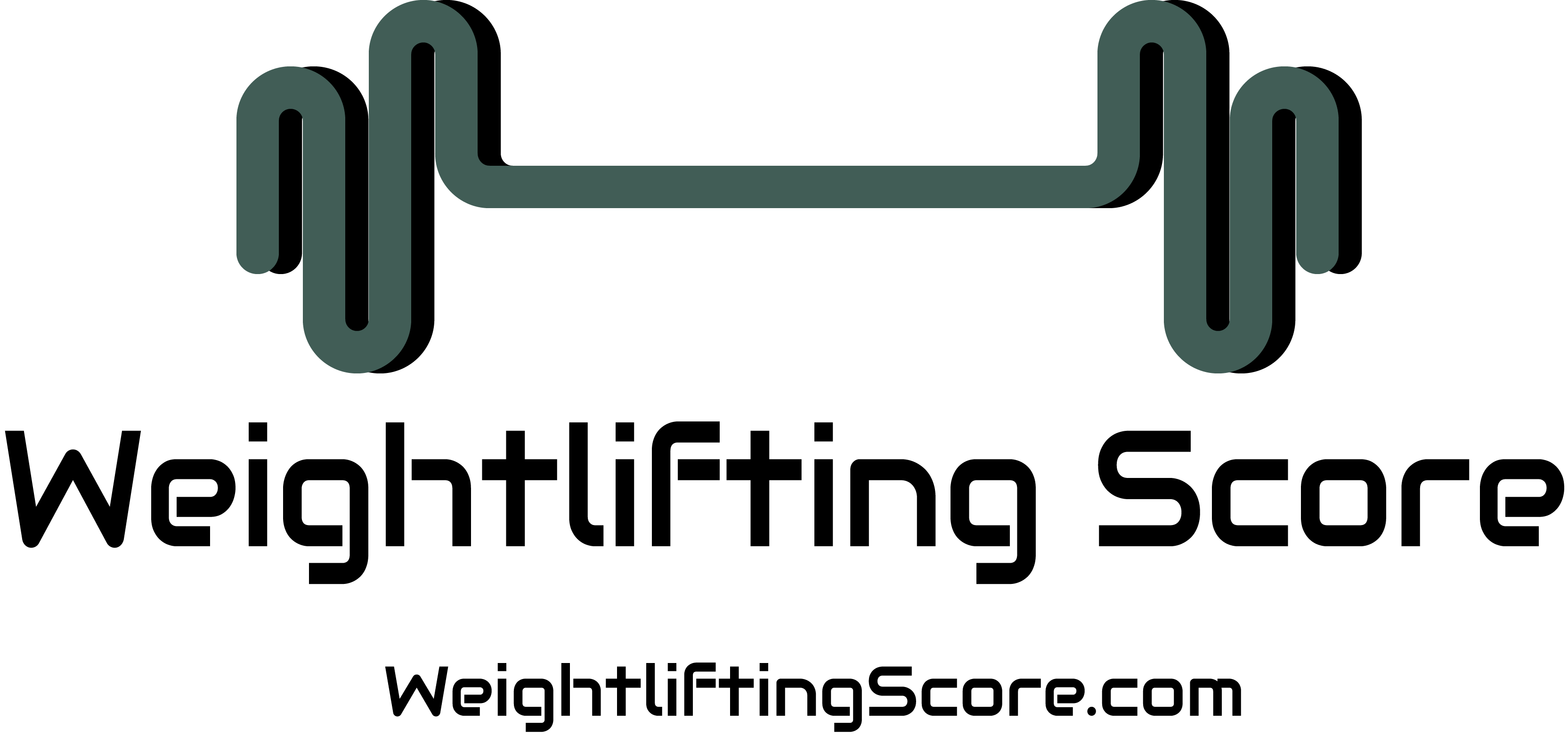 Olympic Top Lifter
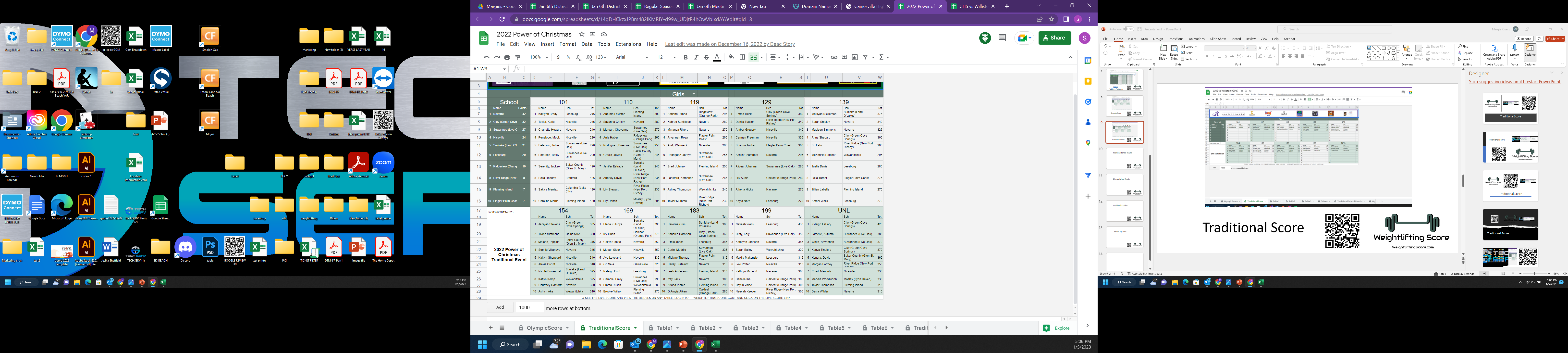 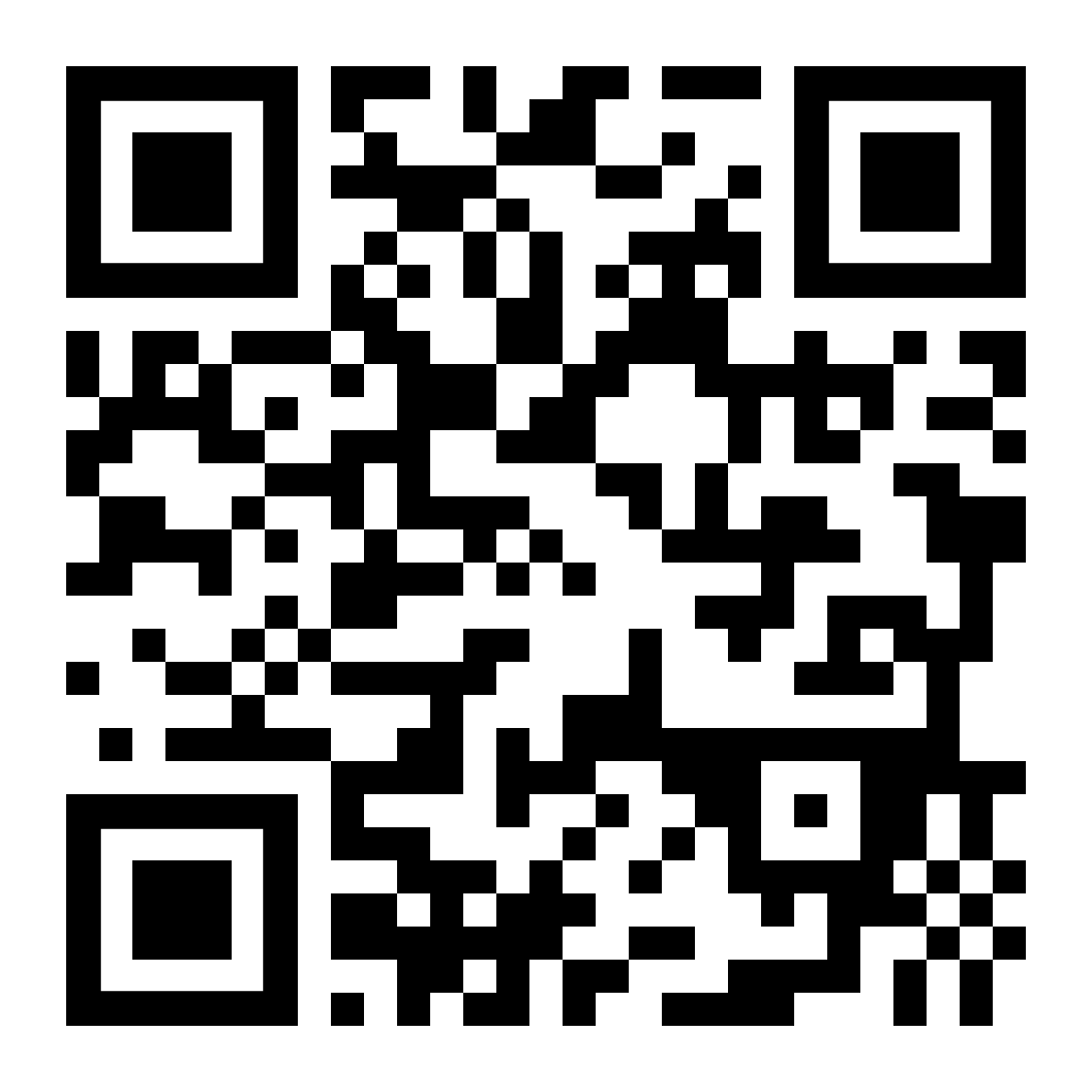 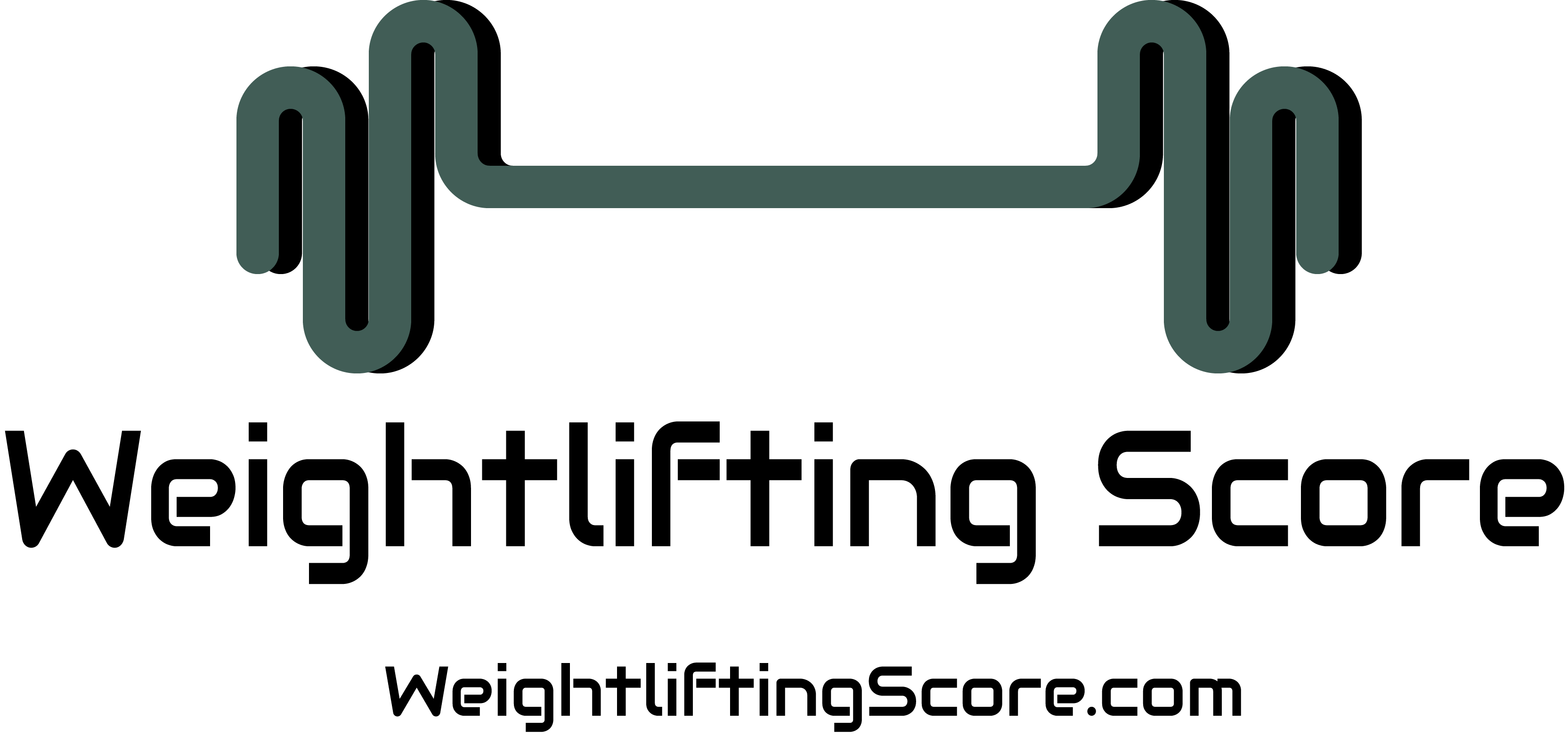 Traditional Score
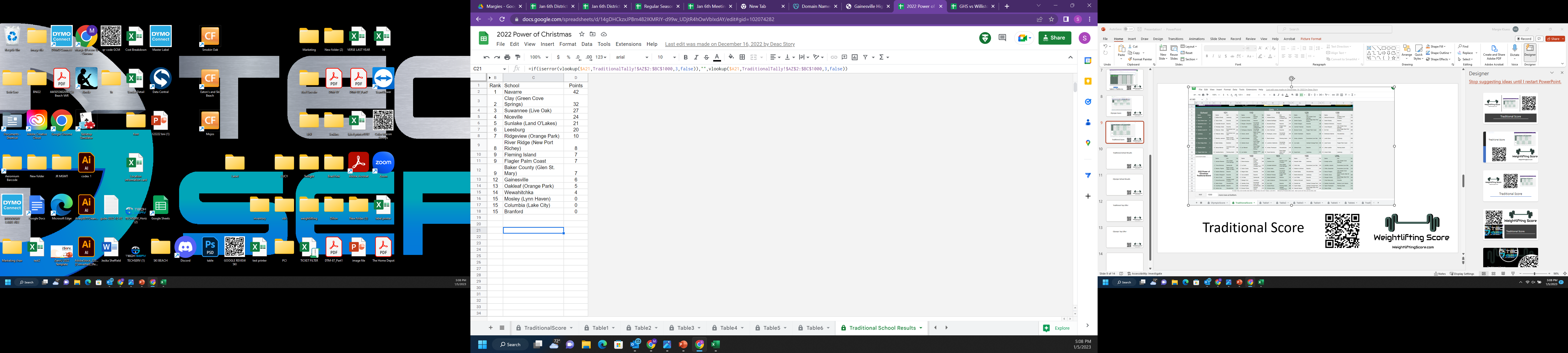 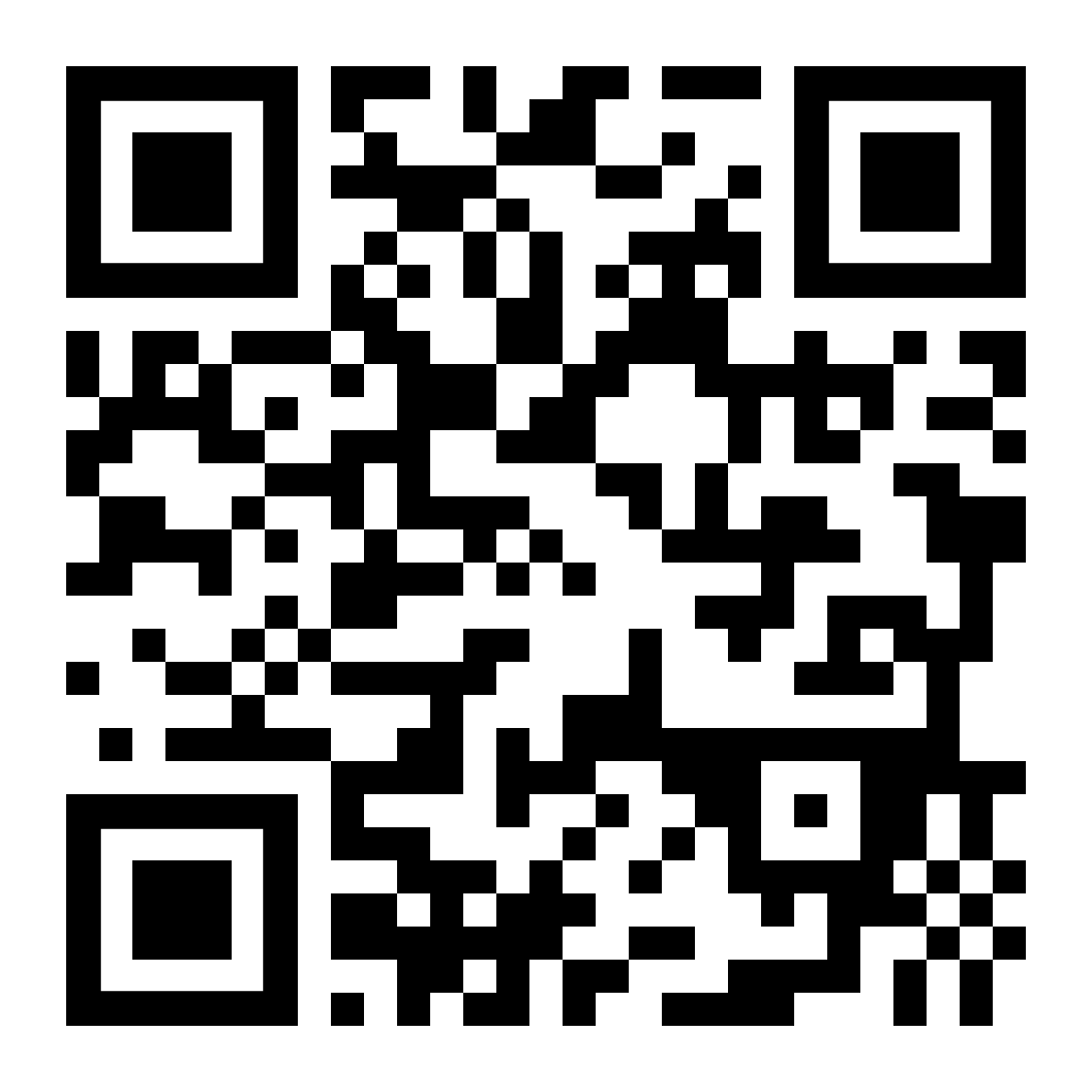 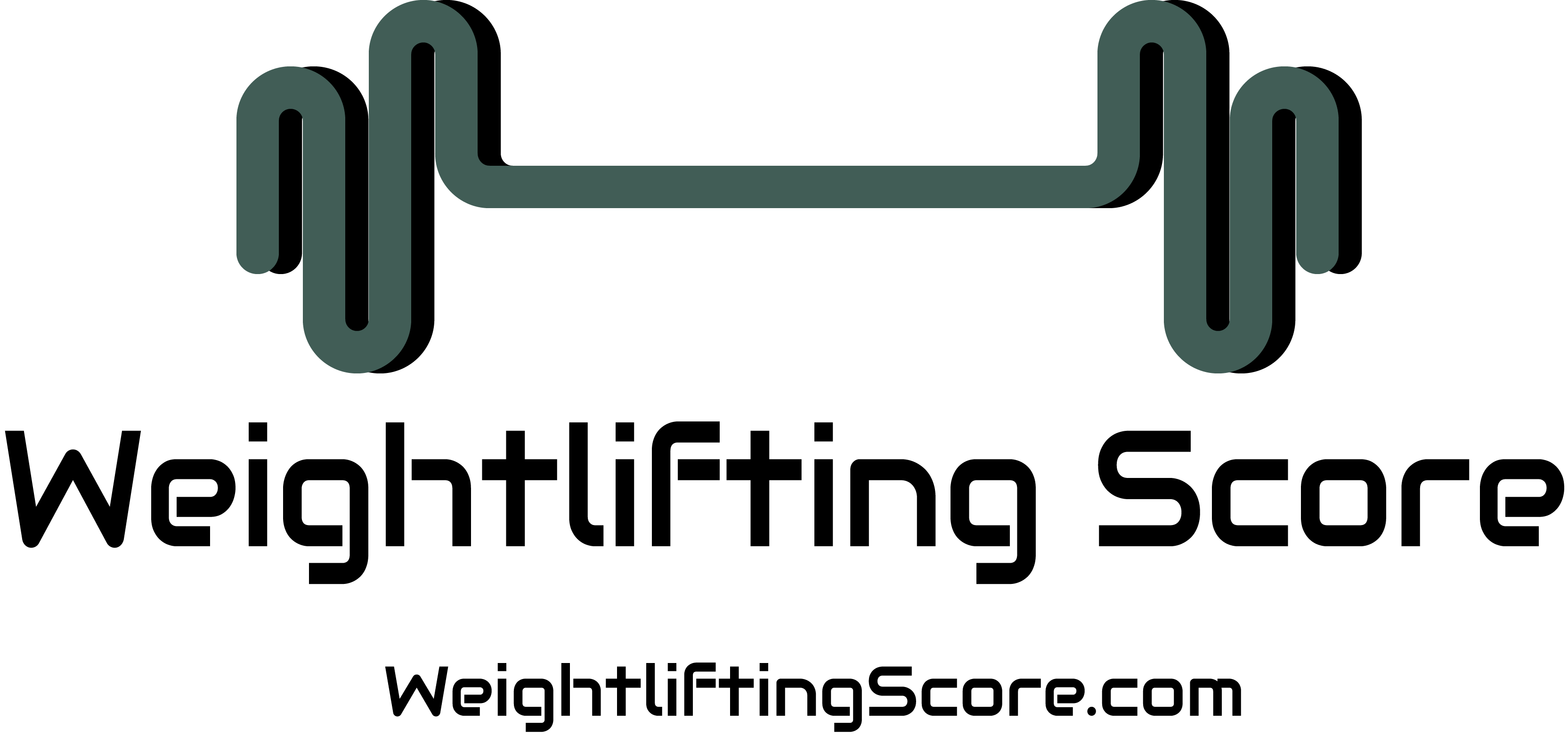 Traditional School Results
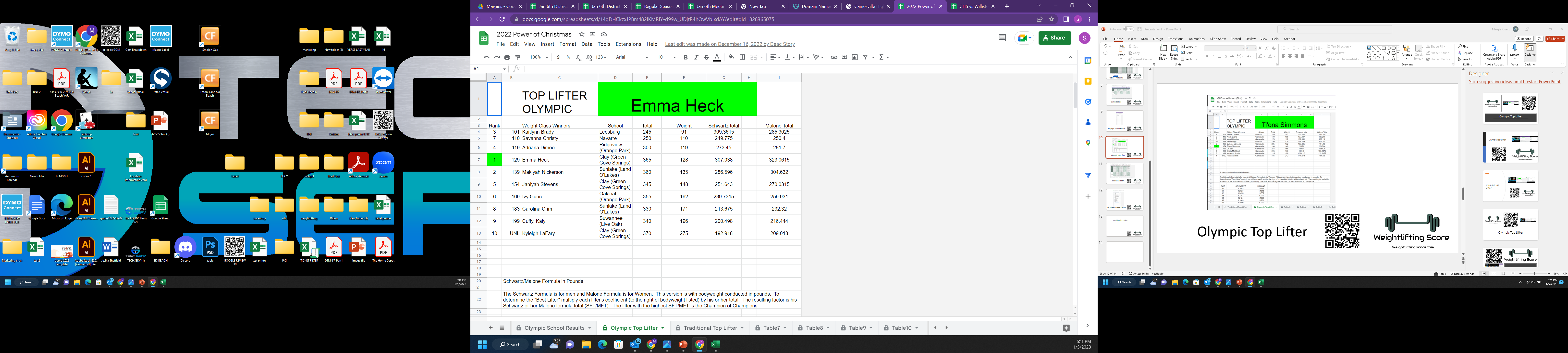 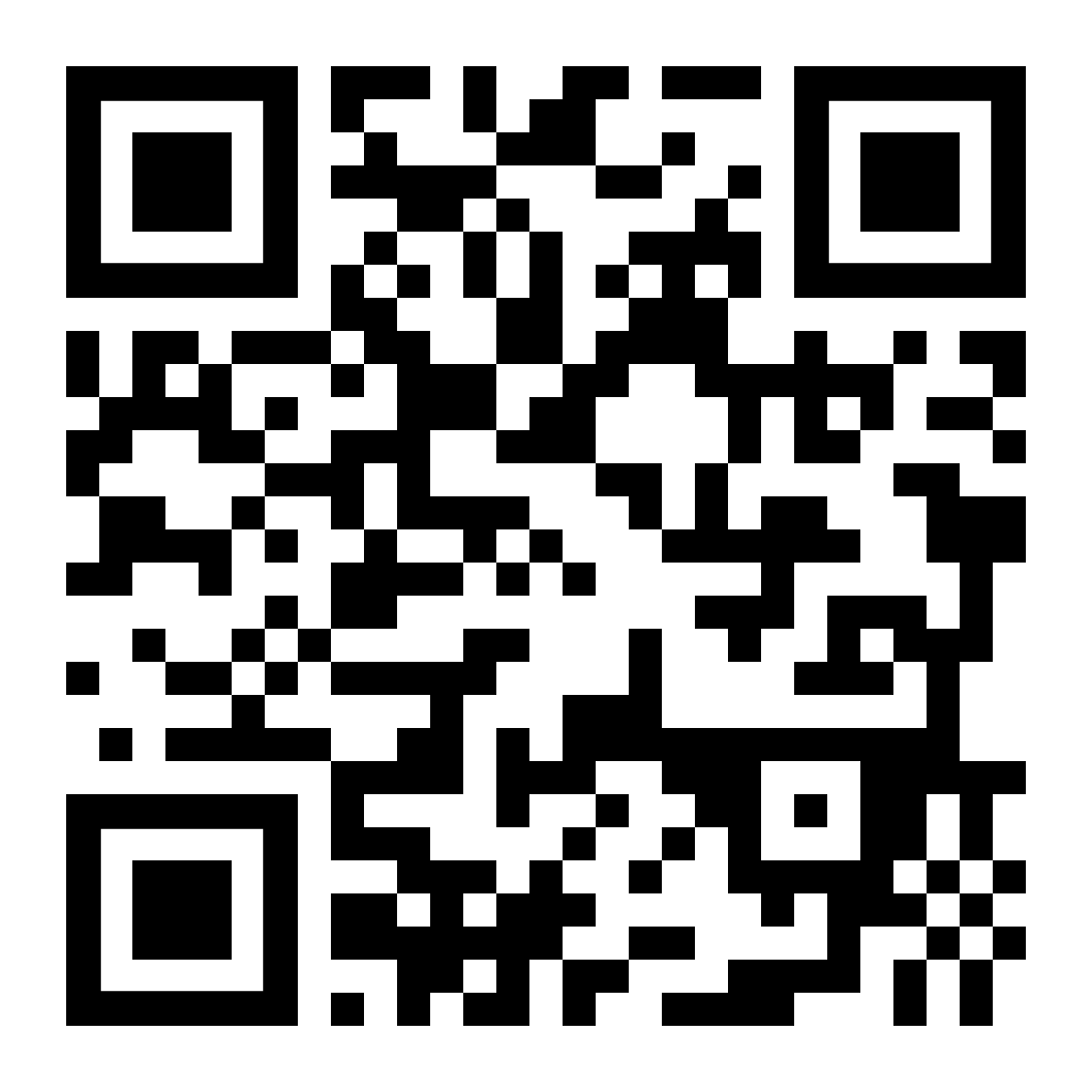 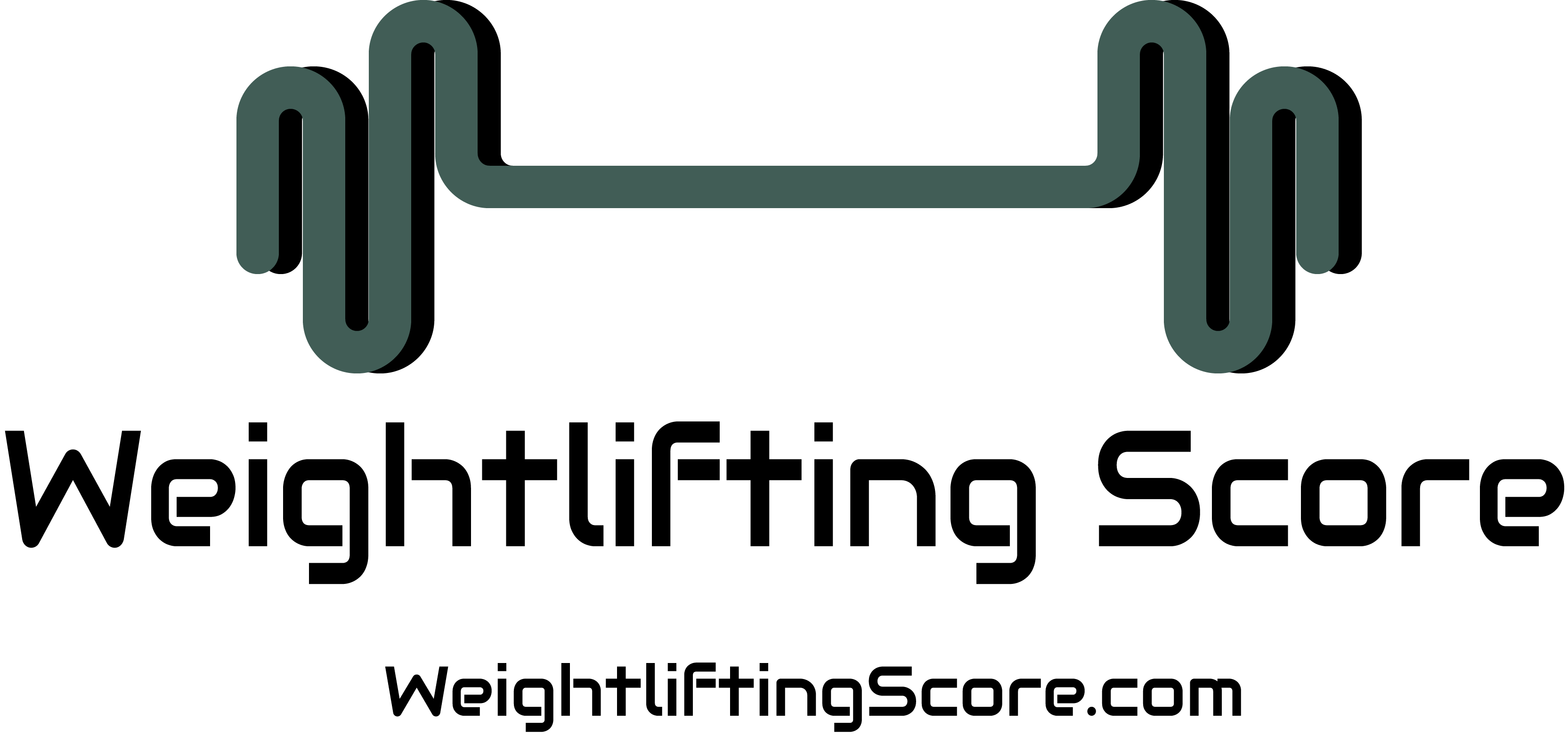 Traditional Top Lifter
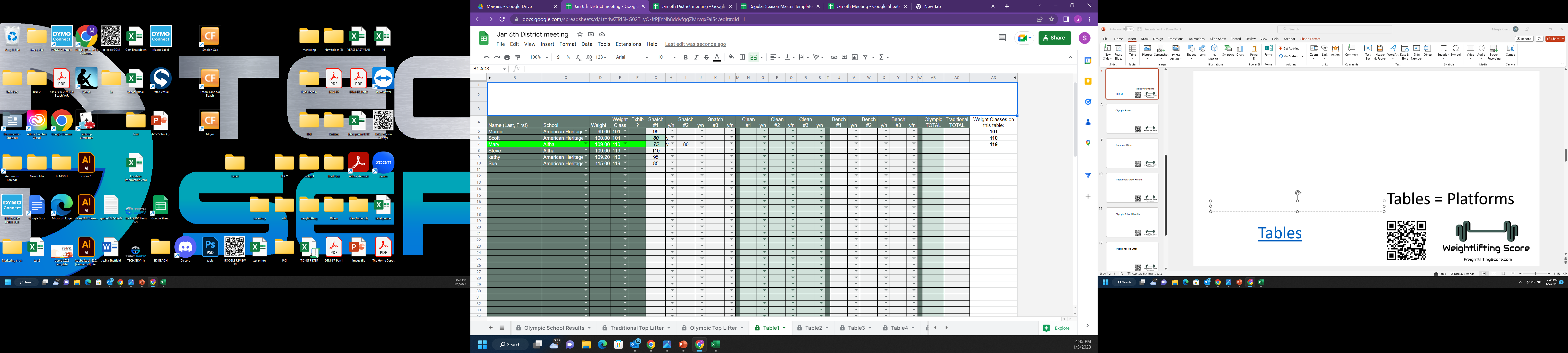 Tables
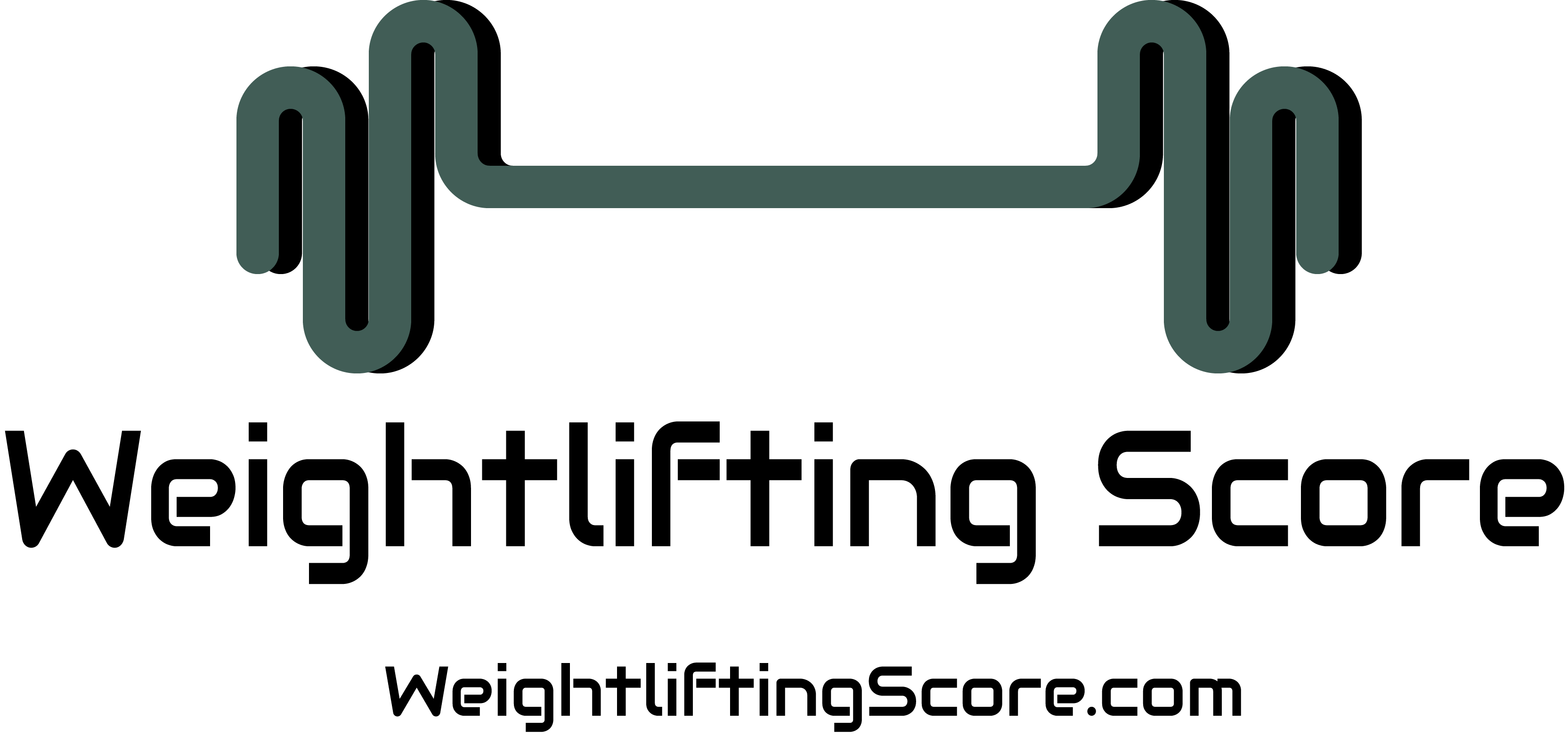 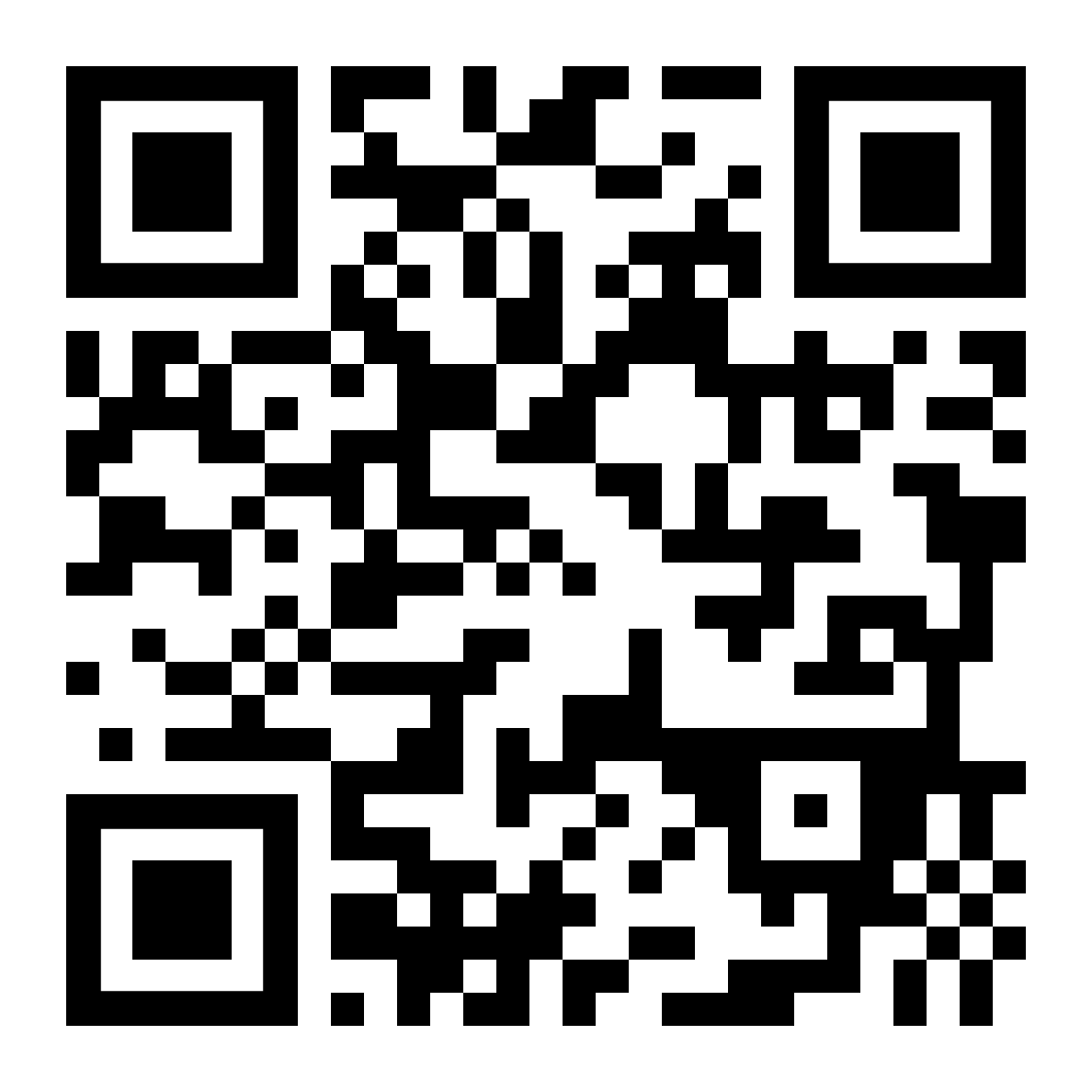 Tables = Platforms